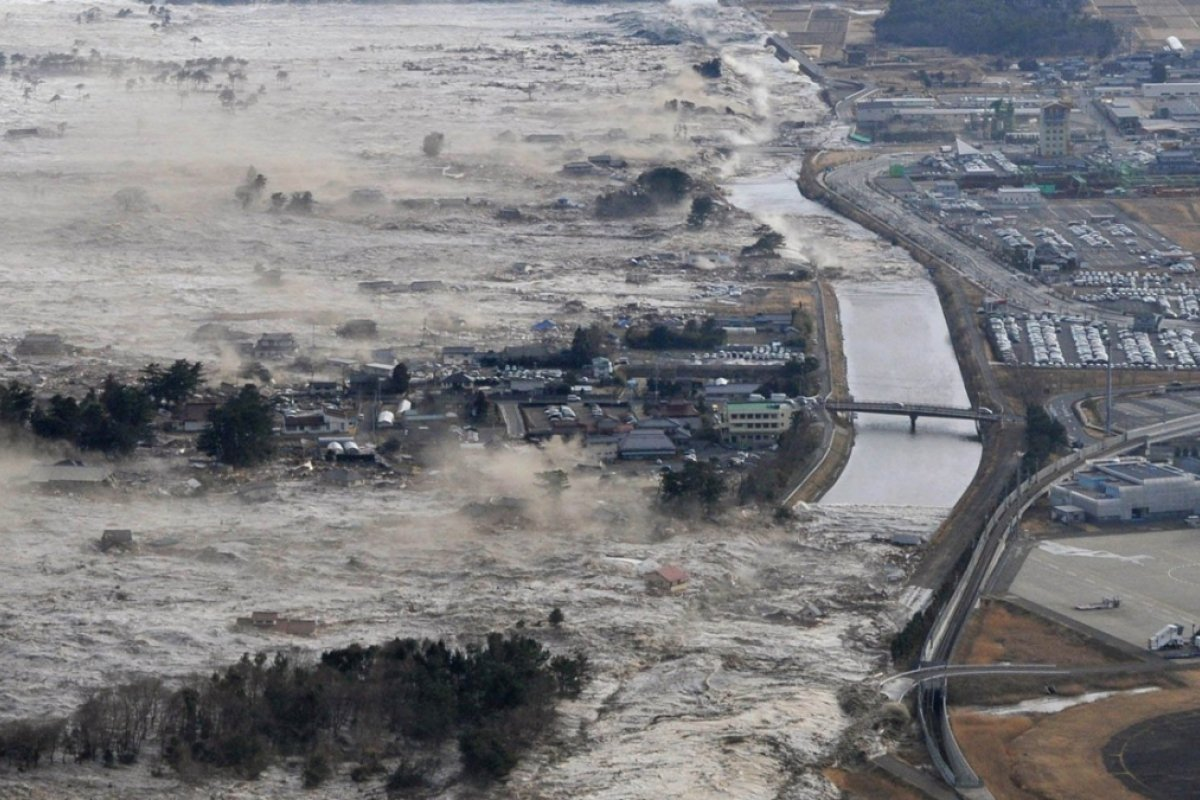 Resolving the tsunami wave: interpreting palaeotsunami deposits by integrating numerical modelling and sedimentology
Jon Hill
Graham Rush, Luke Hodson, Jeff Peakall, Natasha Barlow, Roland Gehrels, Dave Hodgson
Acknowledgements
Dr Sue Dawson
Prof Matt Piggott
Prof Alistair Dawson
Frances Taylor
Charlotte Desmond
Ashley Elliot
Jenna Mohan
Dr Lis Bowman
Dr Georges Kesserwani
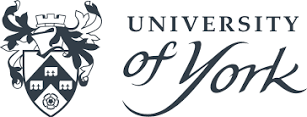 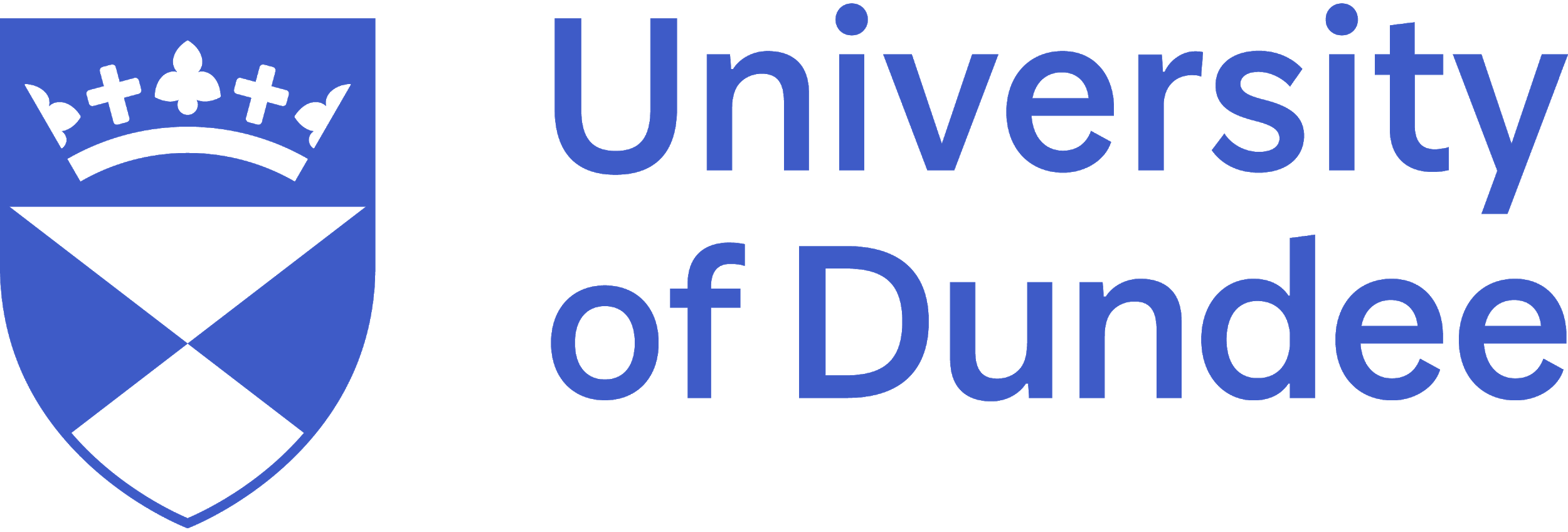 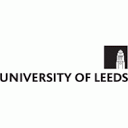 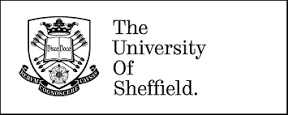 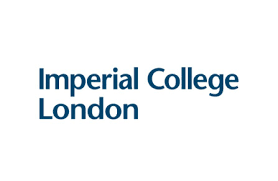 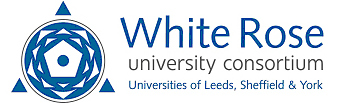 Feel free to…
Tweet (@jonxhill)
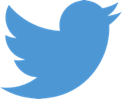 Take picture/videos
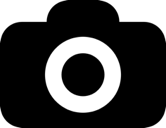 More info:
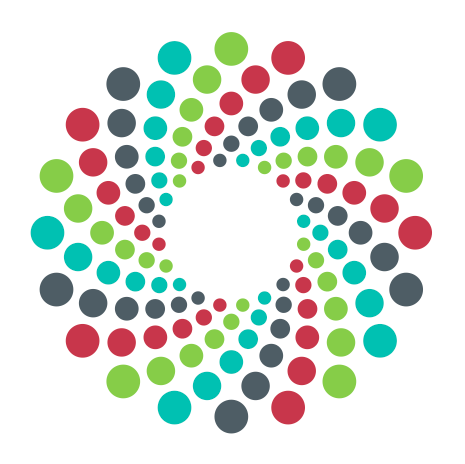 10.6084/m9.figshare.9771917
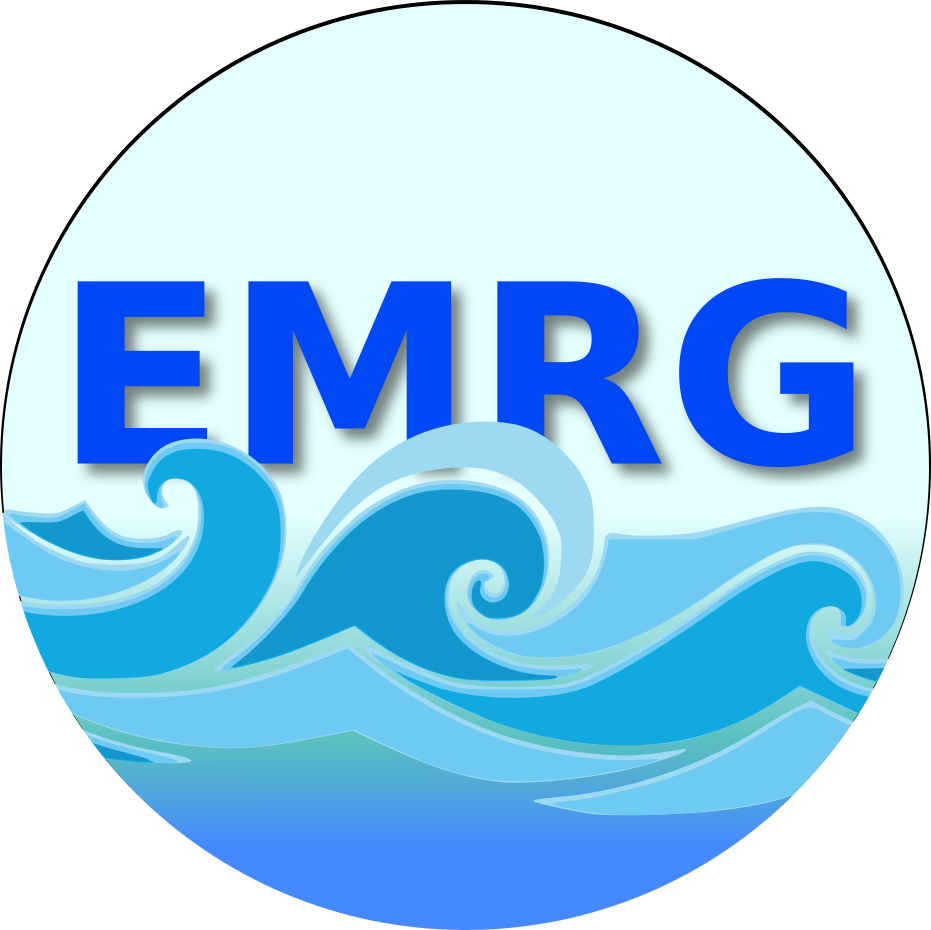 https://envmodellinggroup.github.io/
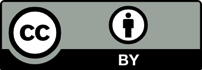 Outline
The sedimentary record and the extreme event
How can we combine models and sedimentology?
Soregga as an example
The future
The sedimentary record and the extreme event
Japan, 2011
[Speaker Notes: Kuji port, north end of the main island. North of Sendai]
Jogan 869 AD
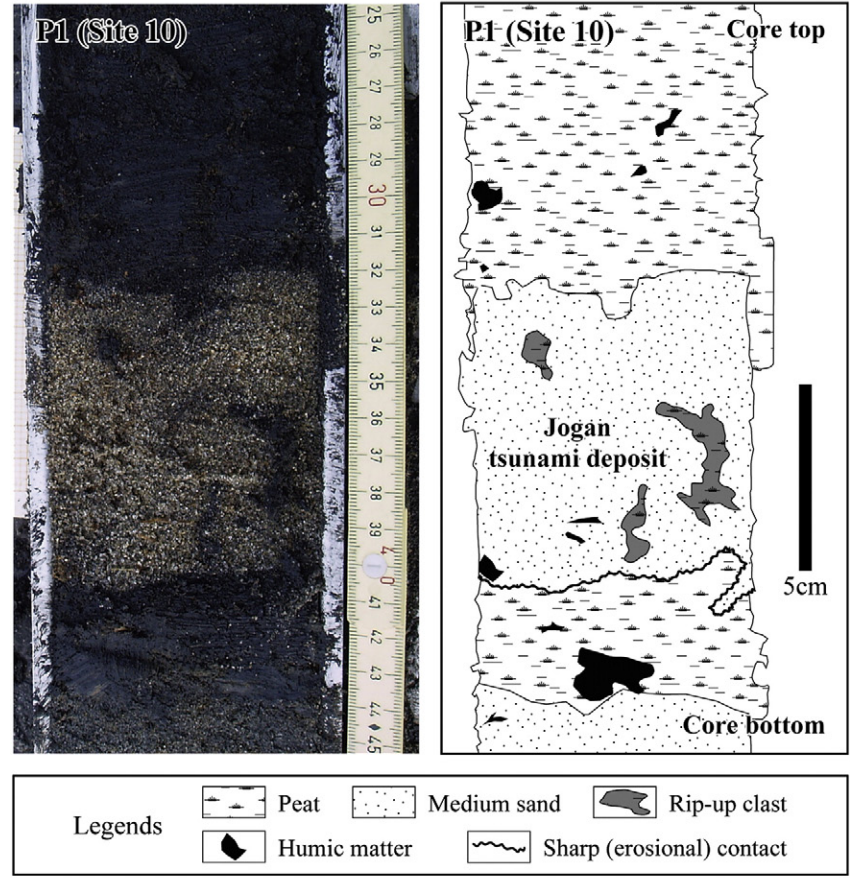 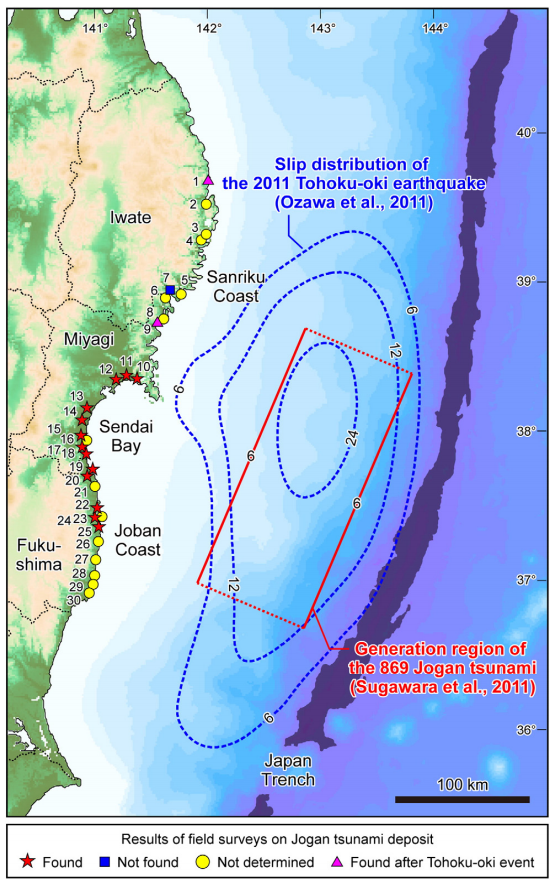 Sugawara, D., et al. 2012. Sediment. Geol. 282, 14–26.
[Speaker Notes: Jogan 869 as a precursor for the 2011 event]
Jogan 869AD
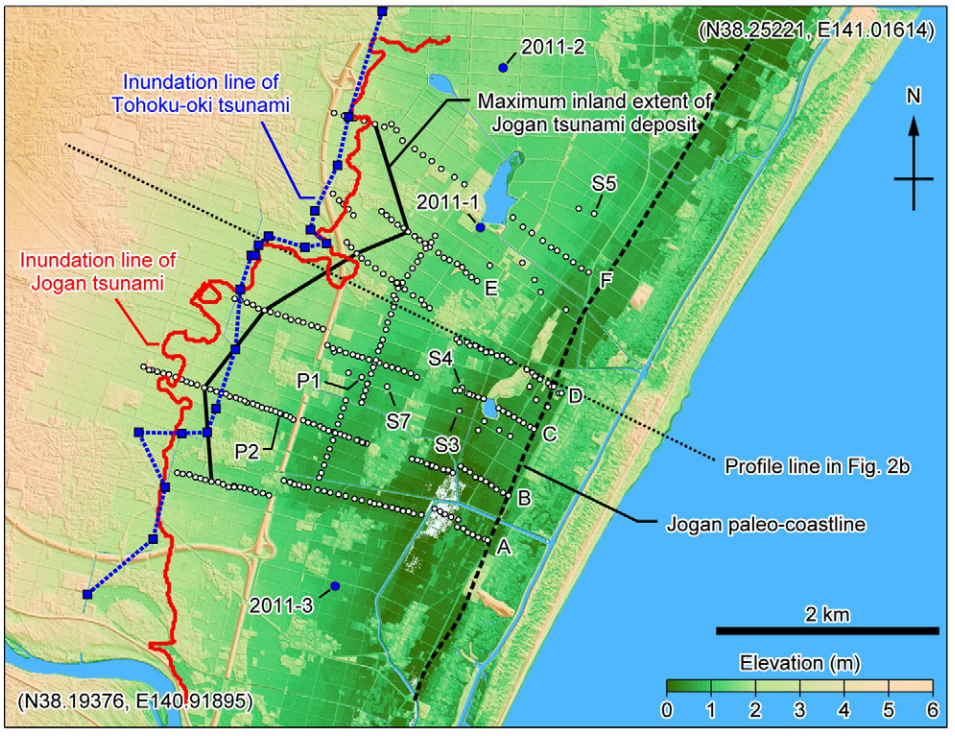 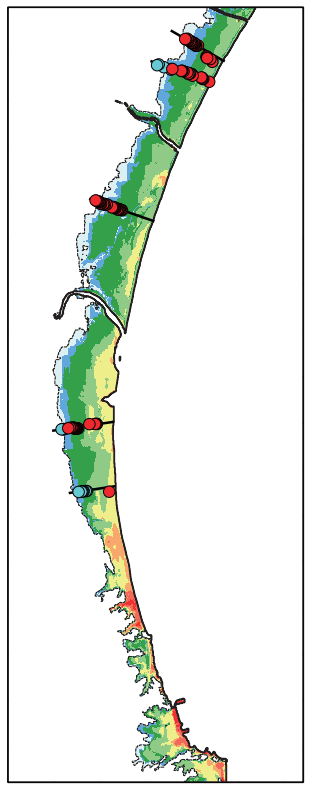 Satake, K., et al., 2008. Ann. Rep. Active Fault Paleoearthquake Res 8, 71–89.
Sugawara, D., et al. 2012. Sediment. Geol. 282, 14–26.
[Speaker Notes: Cores and numerical models, Jogan. Make point - there’s no consideration of flow dynamics - just inundation distance]
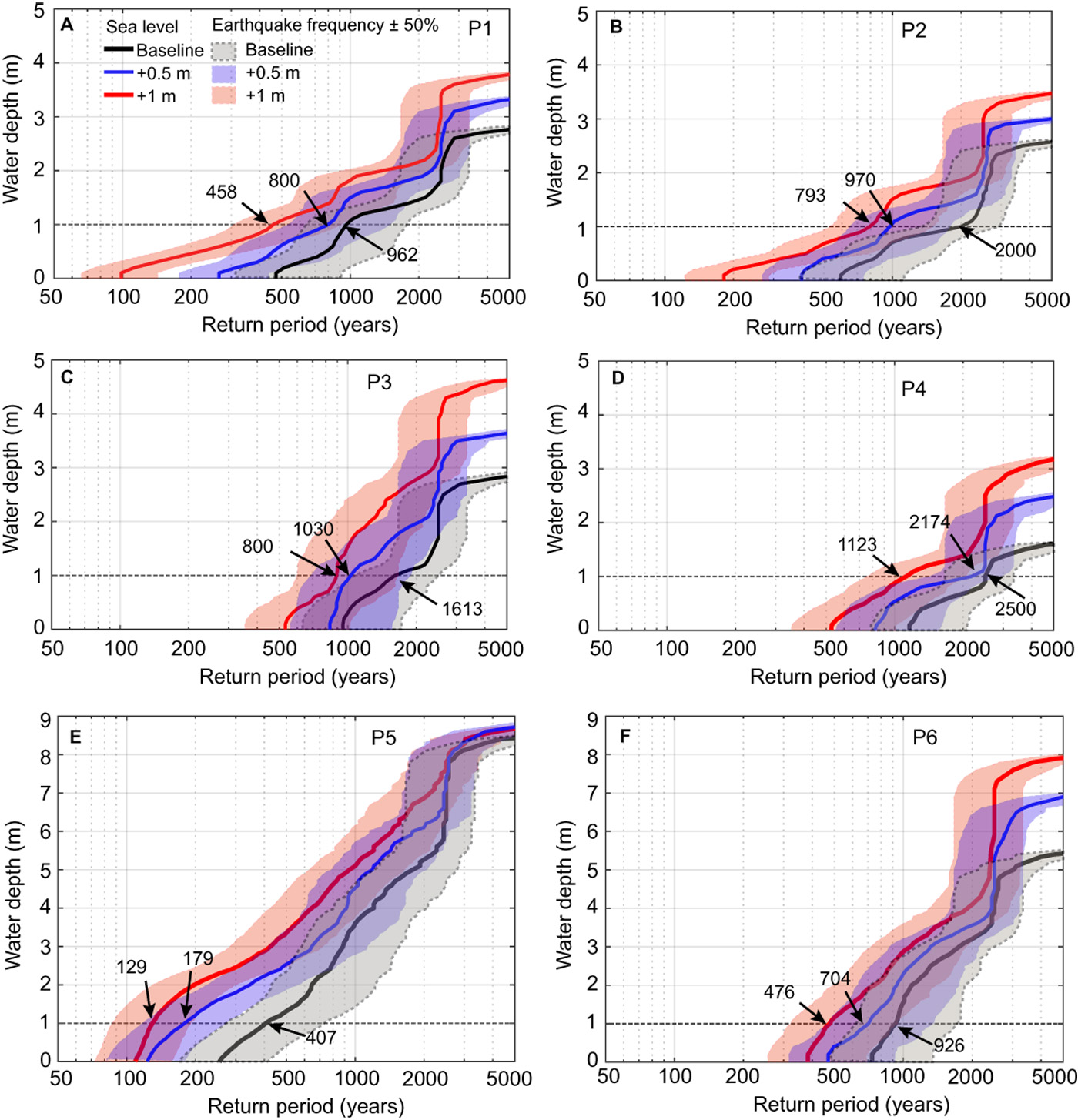 Li, L., et. al, 2018. Sci Adv 4, eaat1180.
[Speaker Notes: Rising sea levels will have overwhelmingly negative impacts on coastal communities globally. With previous research focused on how sea-level rise (SLR) affects storm-induced flooding, we show that SLR will also increase both the frequency and the intensity of tsunami-induced flooding, another significant coastal hazard associated with sea-level extremes. We developed probabilistic tsunami inundation maps for Macau, a densely populated coastal city located in the South China Sea, under current sea-level, 0.5-m SLR, and 1-m SLR conditions, using an extensive Monte Carlo tsunami inundation simulation. Our results indicate that conservative amounts of SLR of 0.5 m (by 2060) and 1 m (by 2100) would dramatically increase the frequency of tsunami-induced flooding incidences by a factor of 1.2 to 2.4 and 1.5 to 4.7, respectively.]
How can we combine models and sedimentology?
Storegga as an example
Storegga: largest tsunamigenic submarine slide
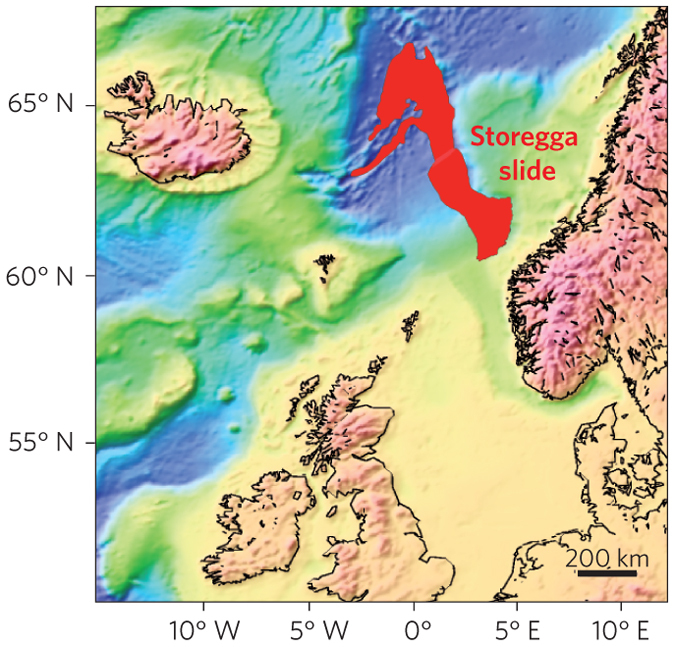 3000km3 of sediment.
1-2 degree slope.
Estimated run-ups of 20m in Norway, Faroes and Shetlands.
8150 yr (autumn)

Bondevik et al. (2005)
Palaeobathymetric changes
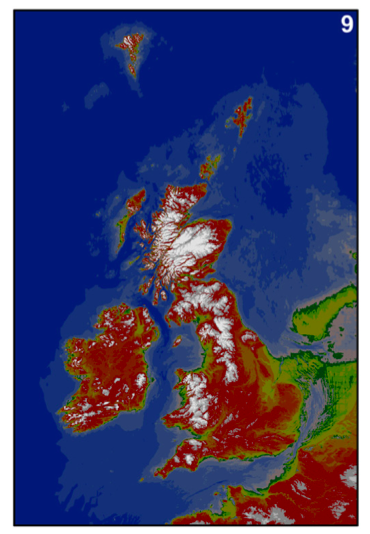 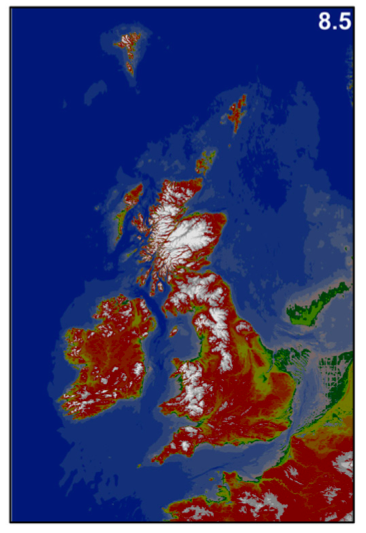 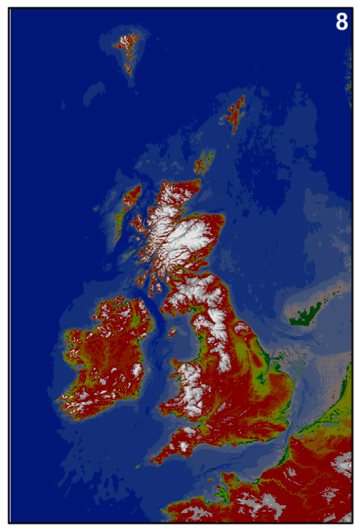 Sturt, F., et al., 2013. Journal of Archaeological Science, 40(11), pp.3963–3976.
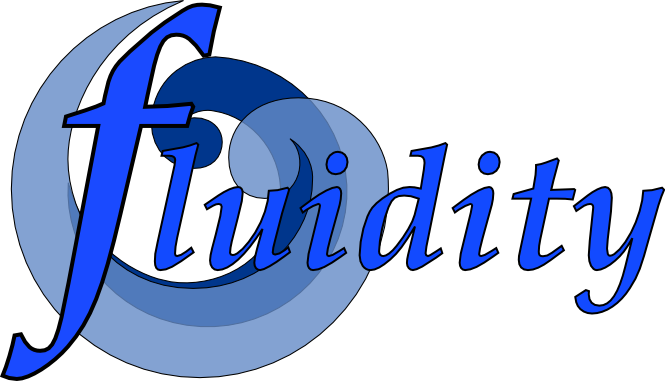 Hill, J., et al.2014. Ocean Modelling 83 (0): 11–25.
https://fluidityproject.github.io/
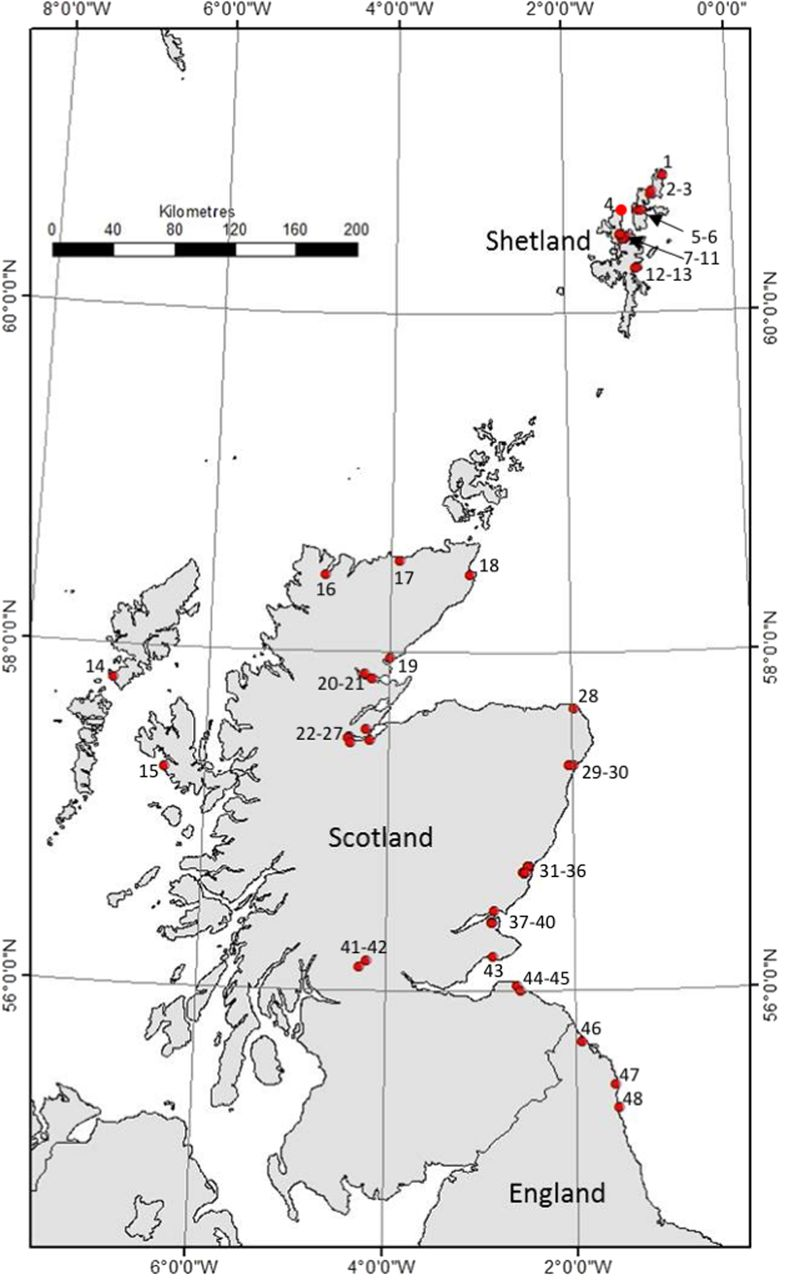 Storegga deposits
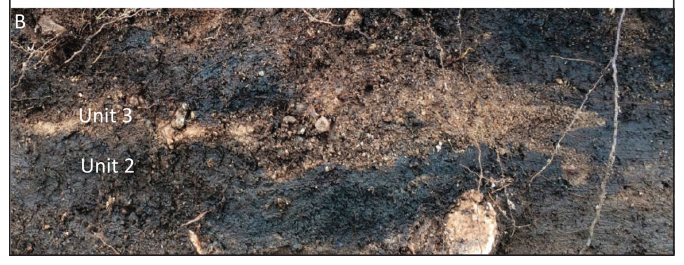 Long, A. J, et al. 2016. Journal of Quaternary Science 31 (3): 239–55.
Long, D., 2018. Geological Society, London, Special Publications 456, 143–165.
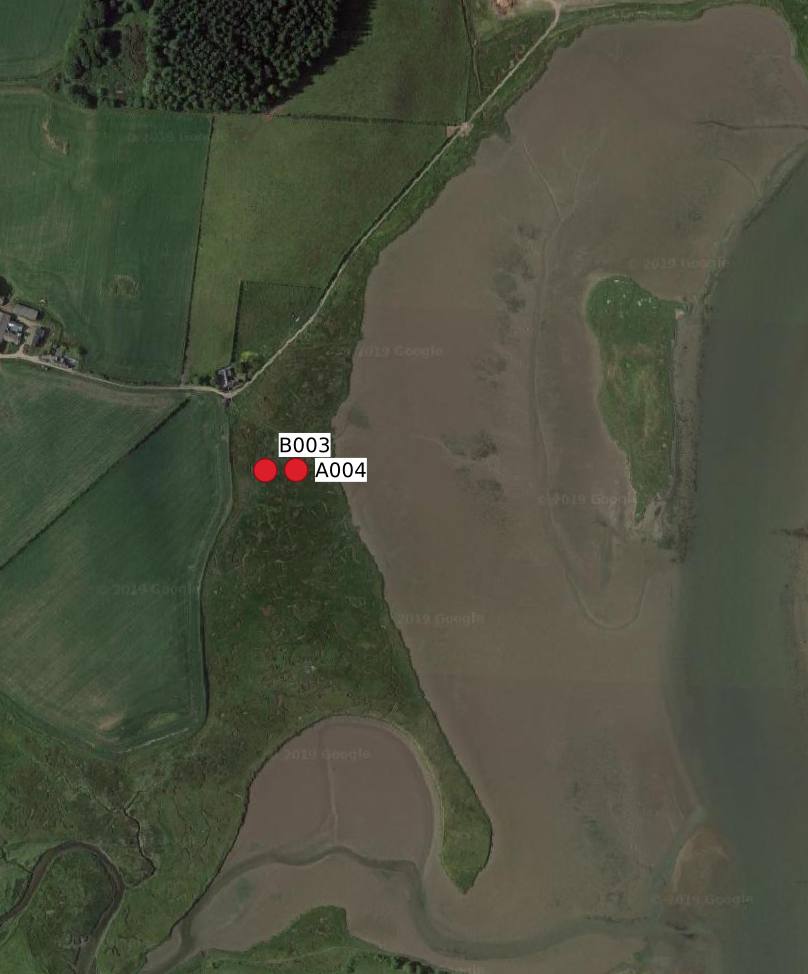 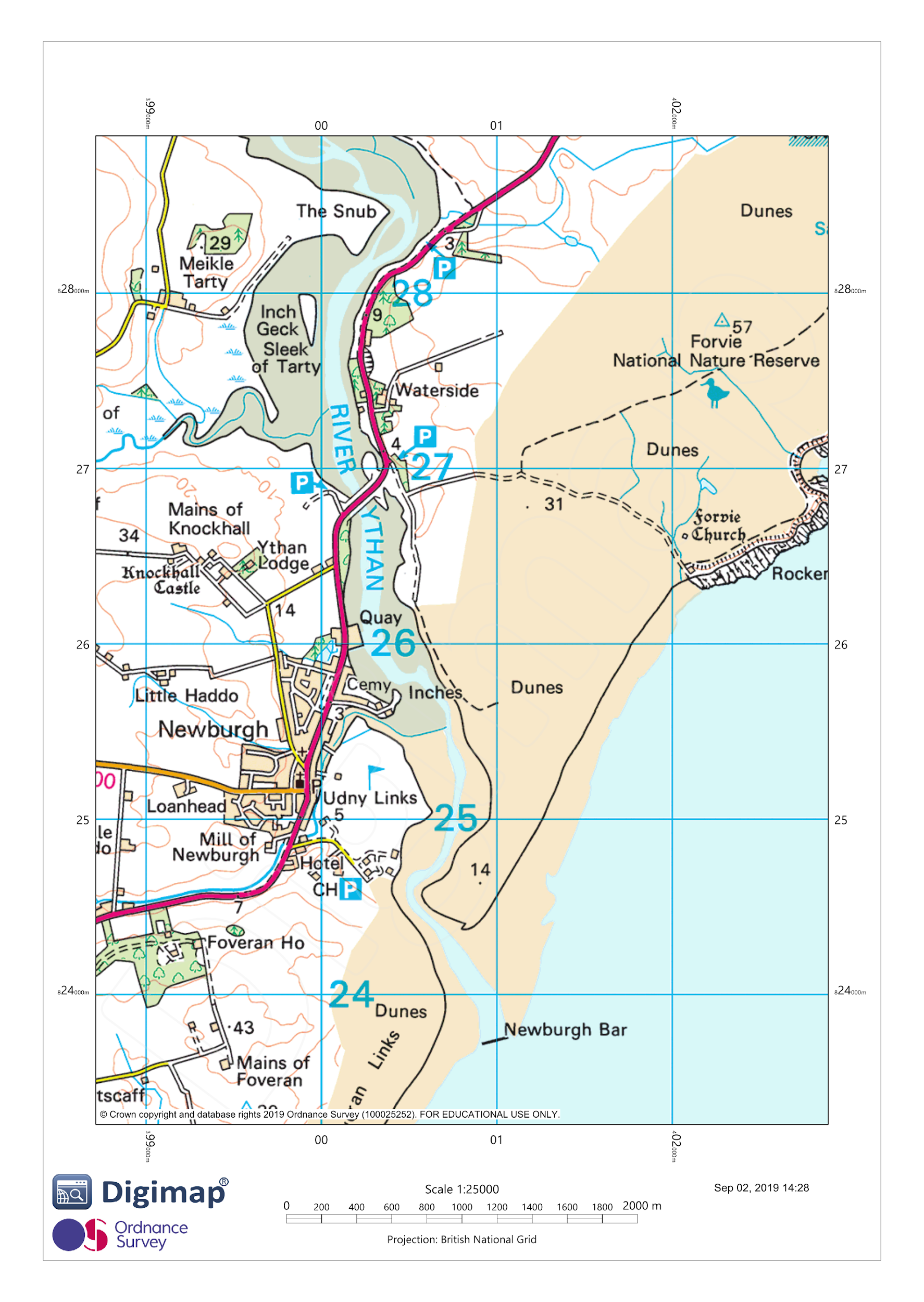 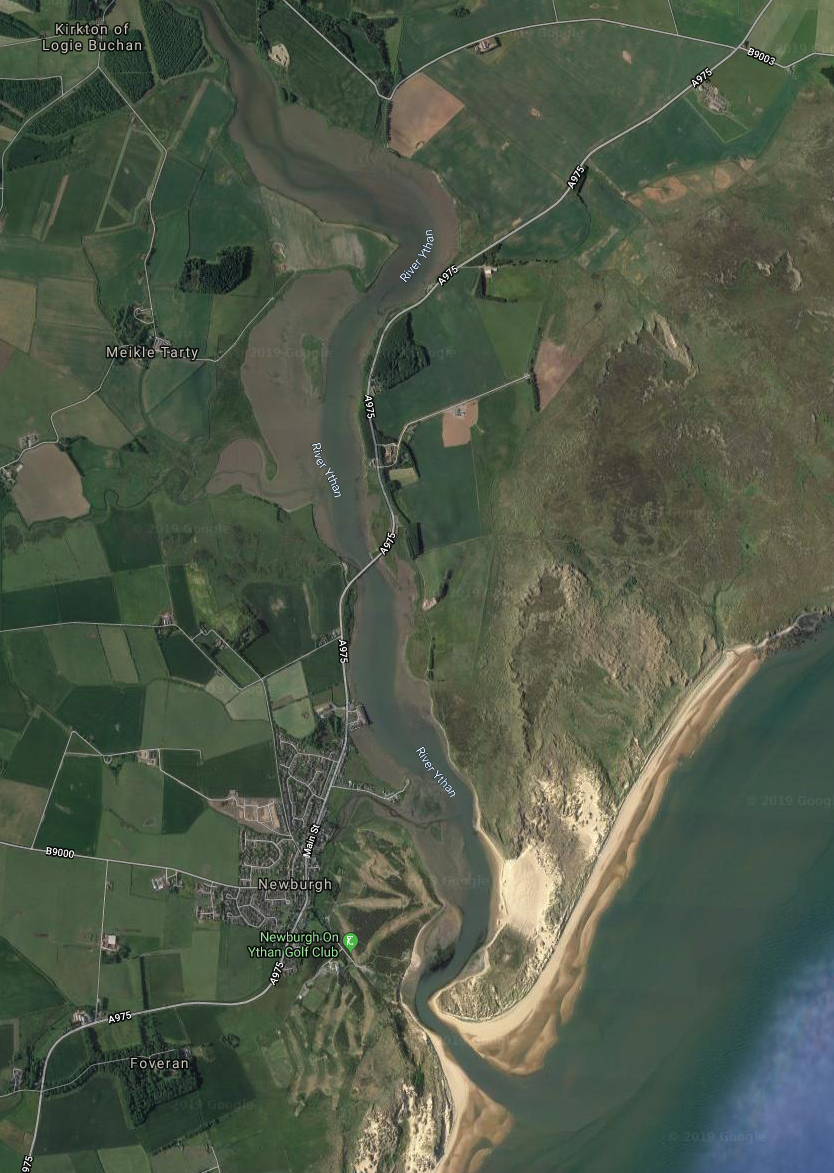 Ythan valley
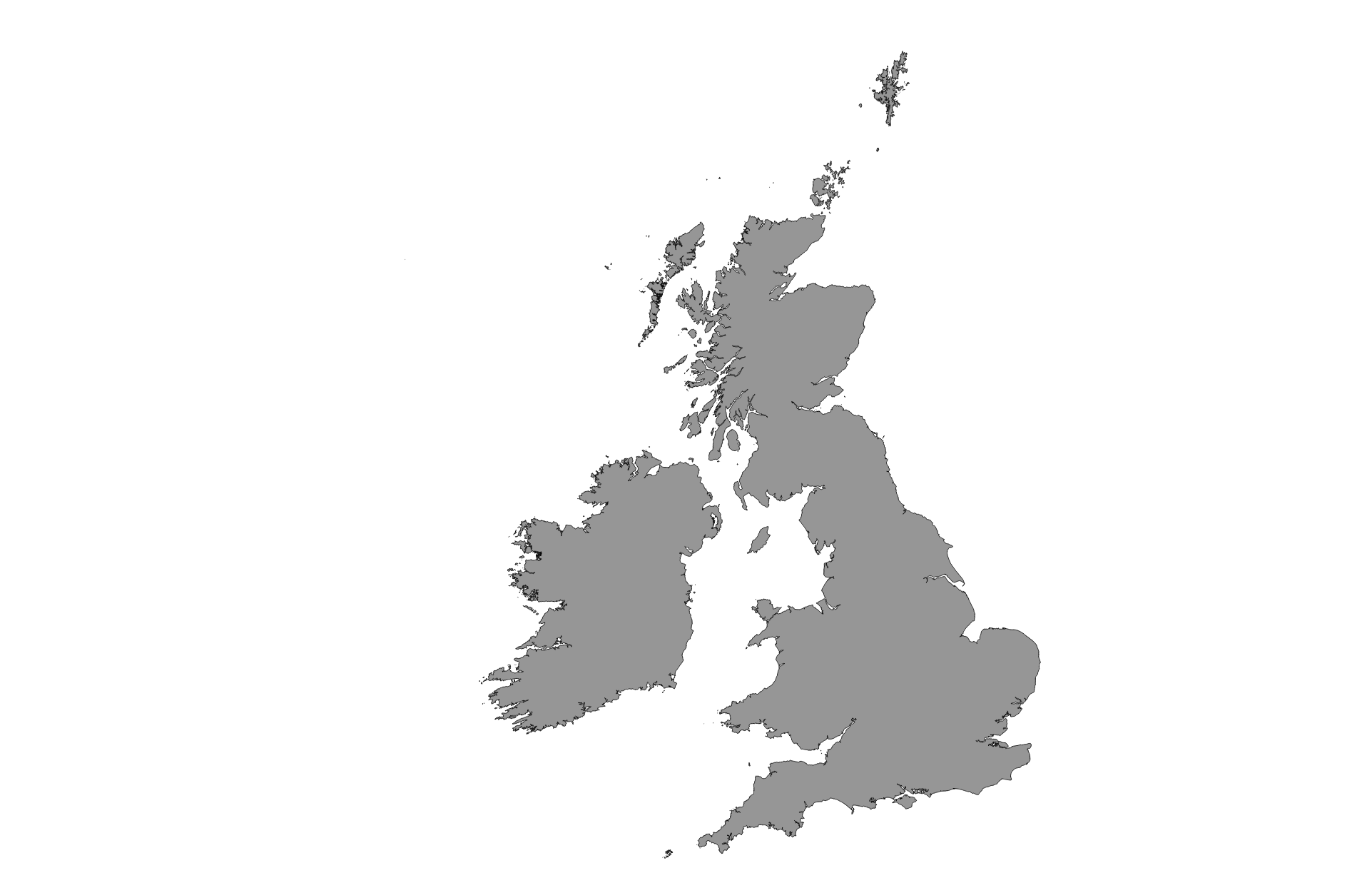 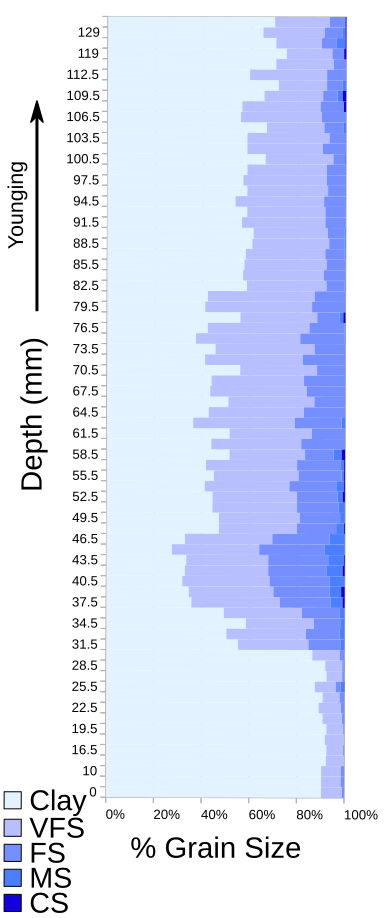 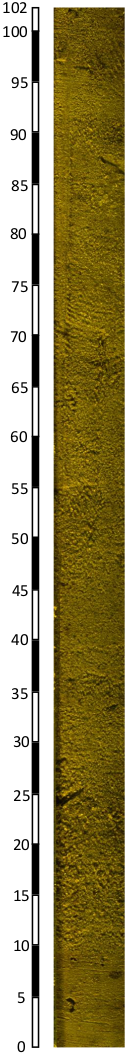 Core A004
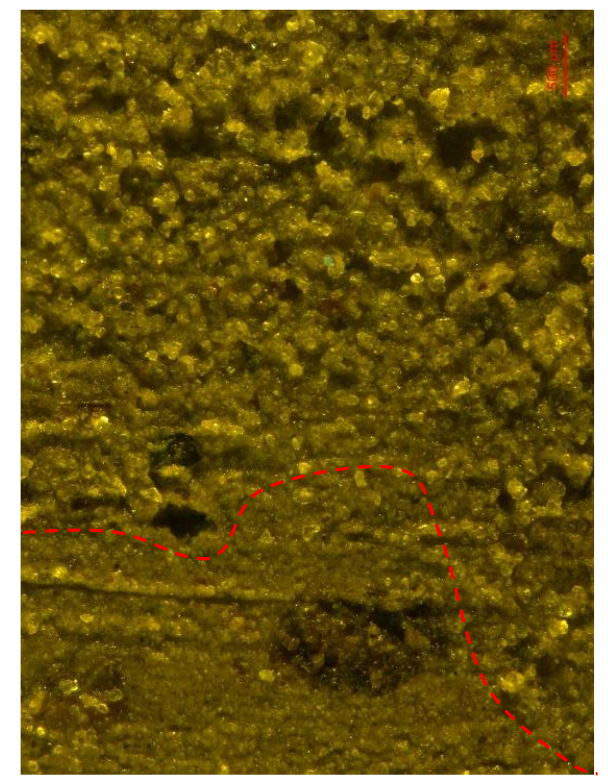 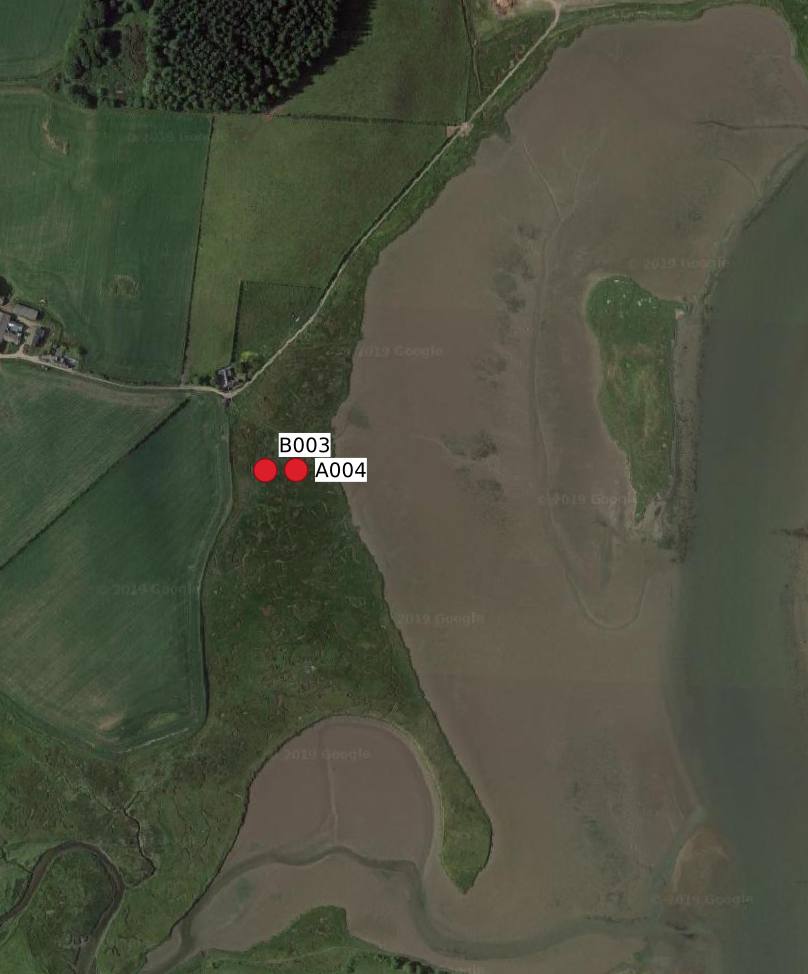 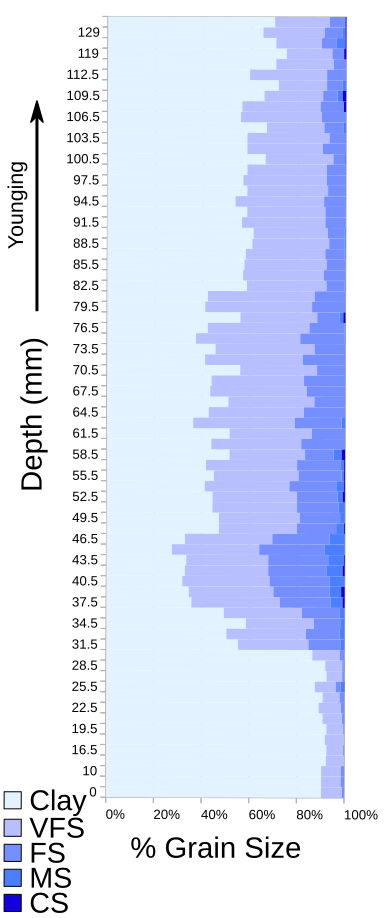 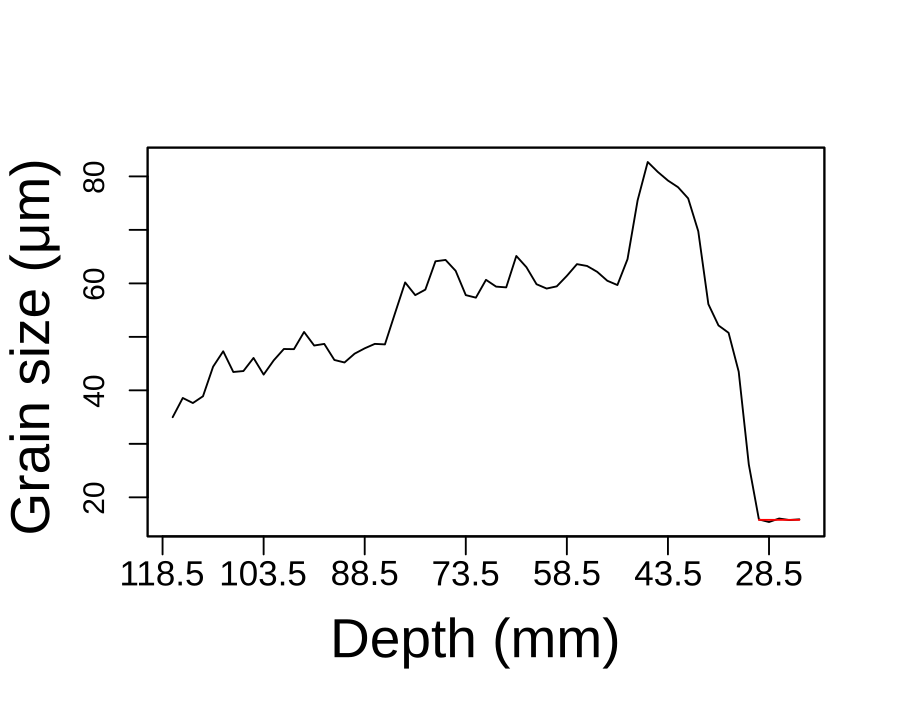 Core A004
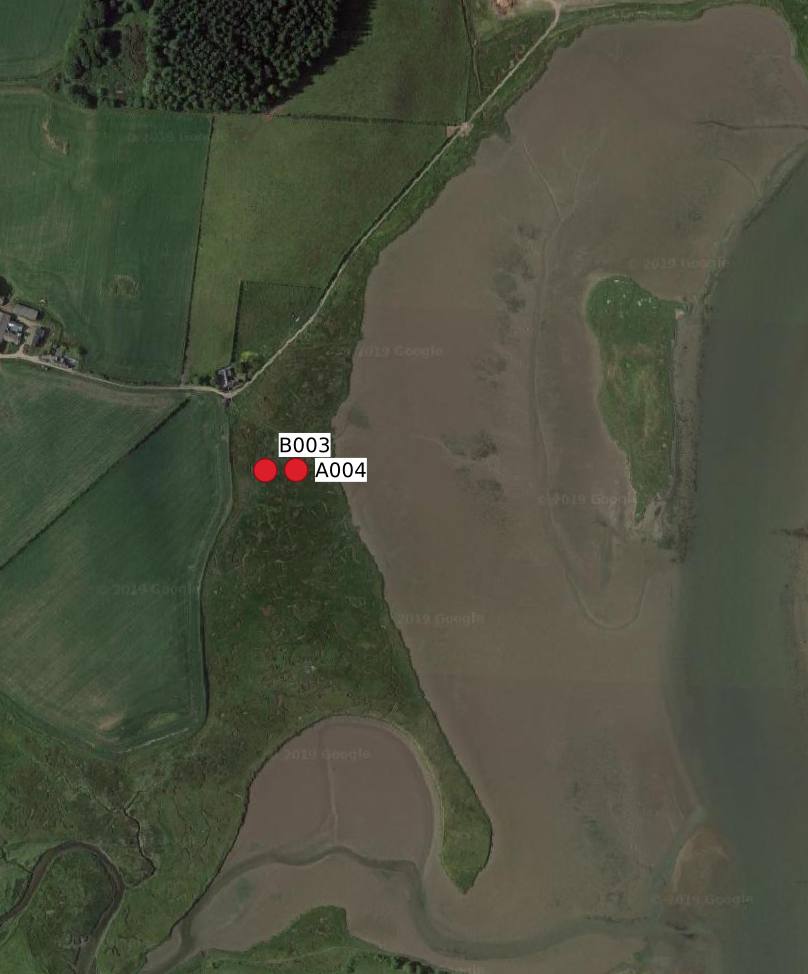 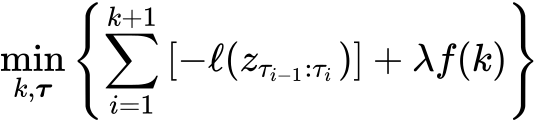 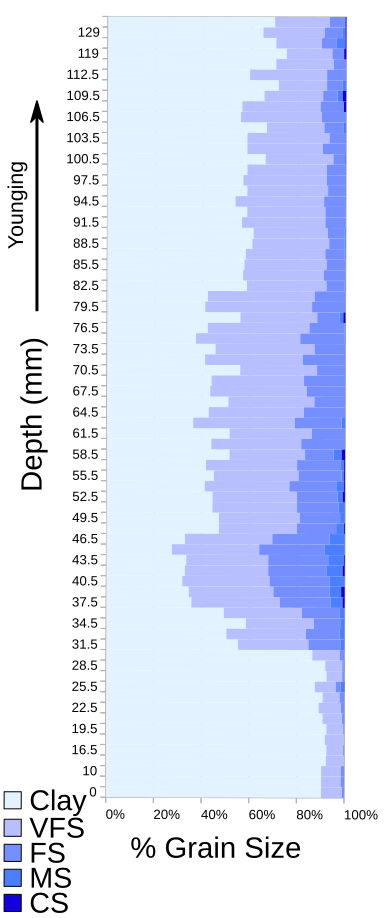 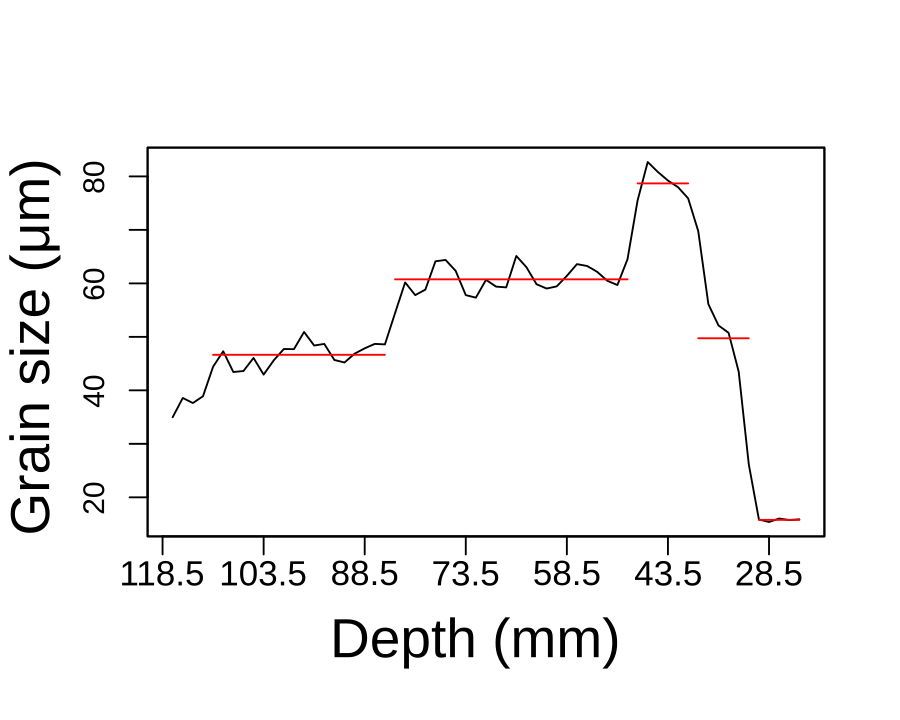 Core A004
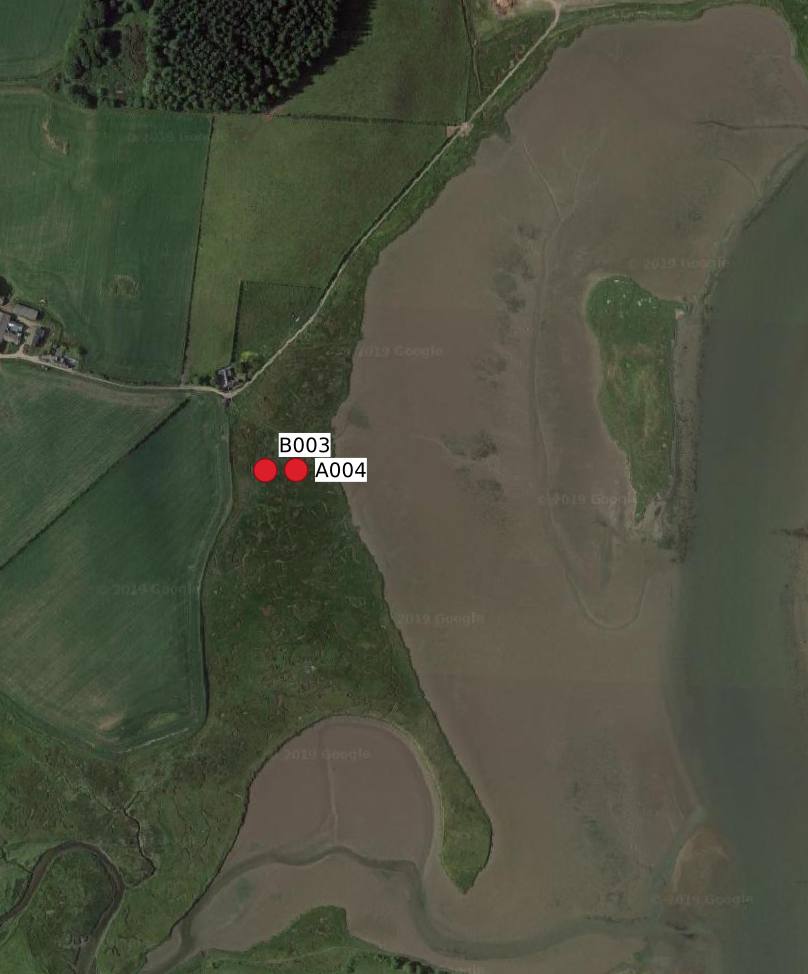 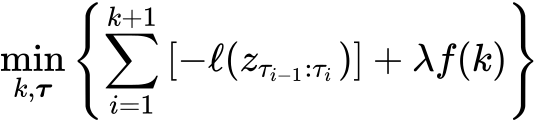 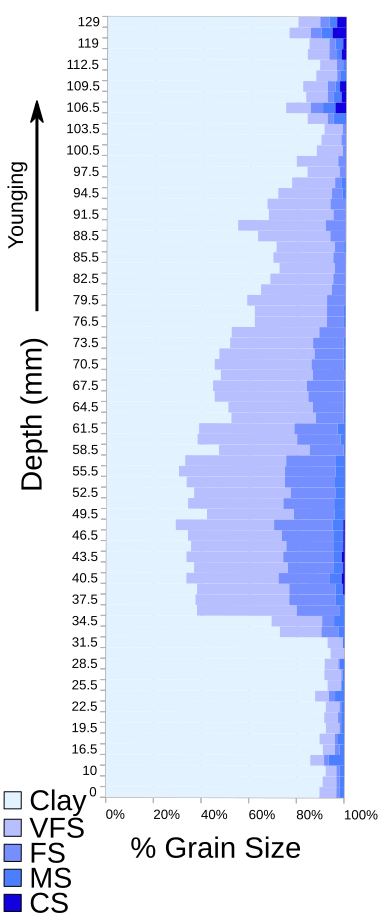 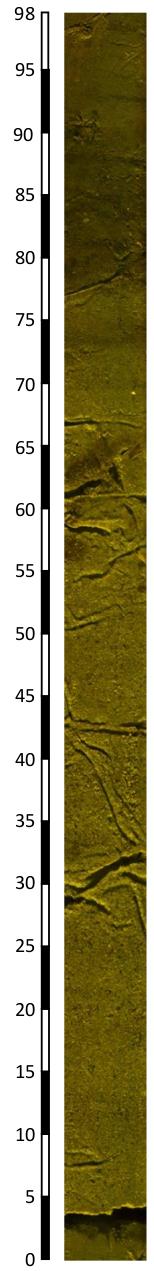 Core B003
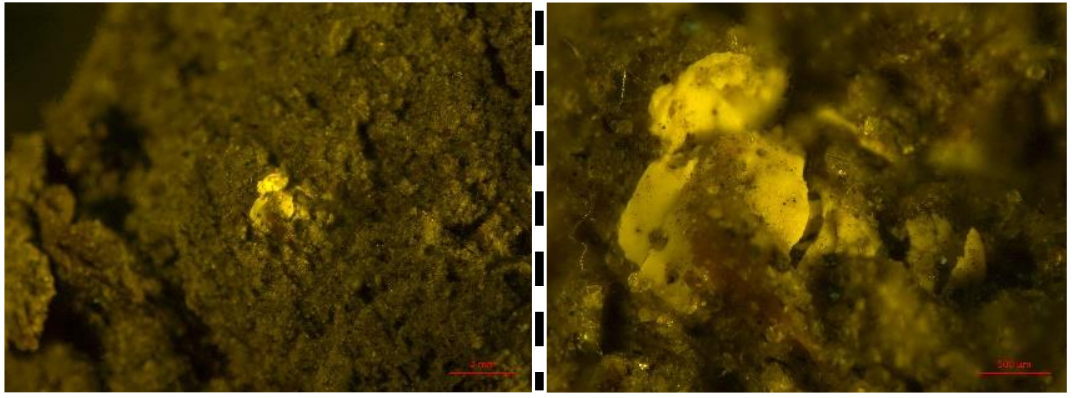 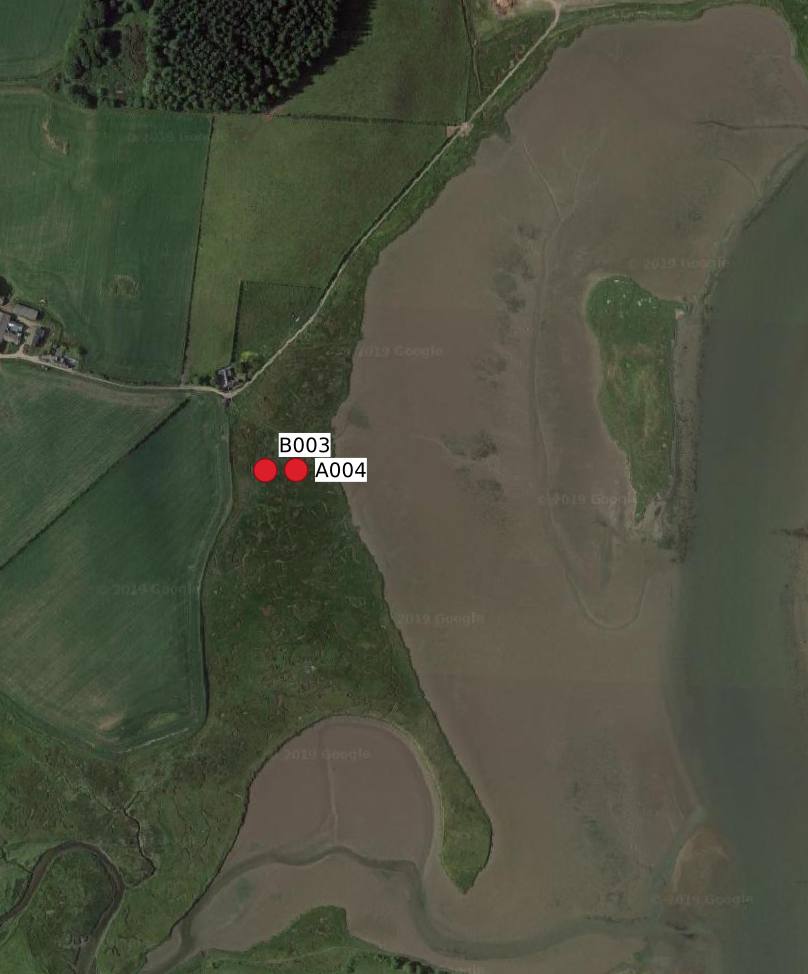 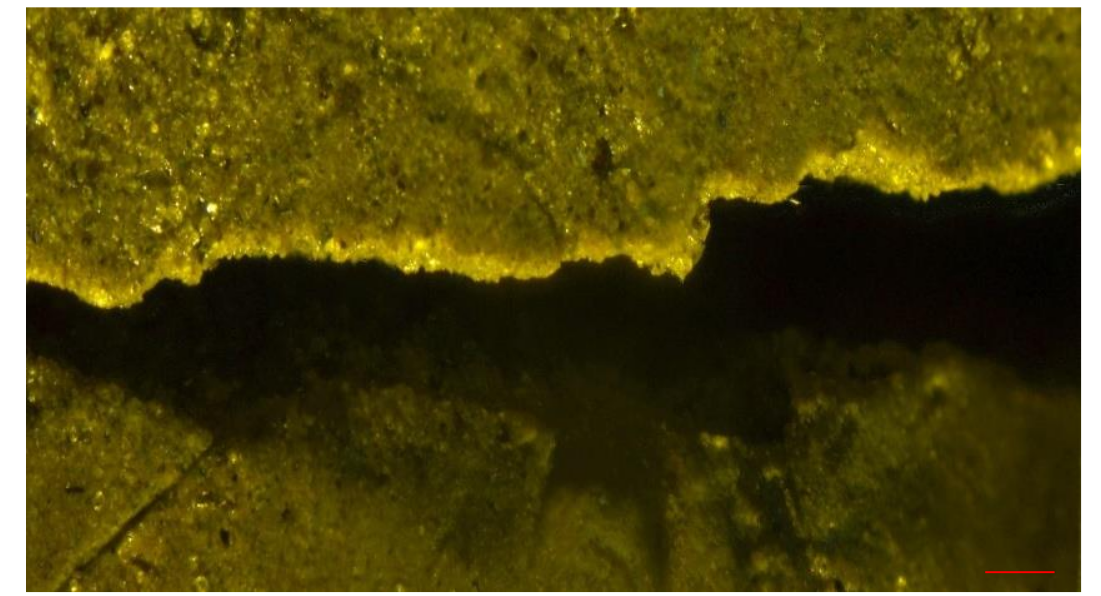 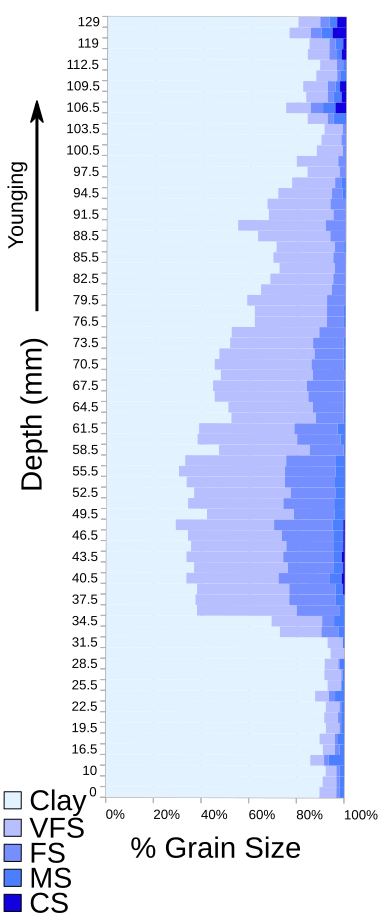 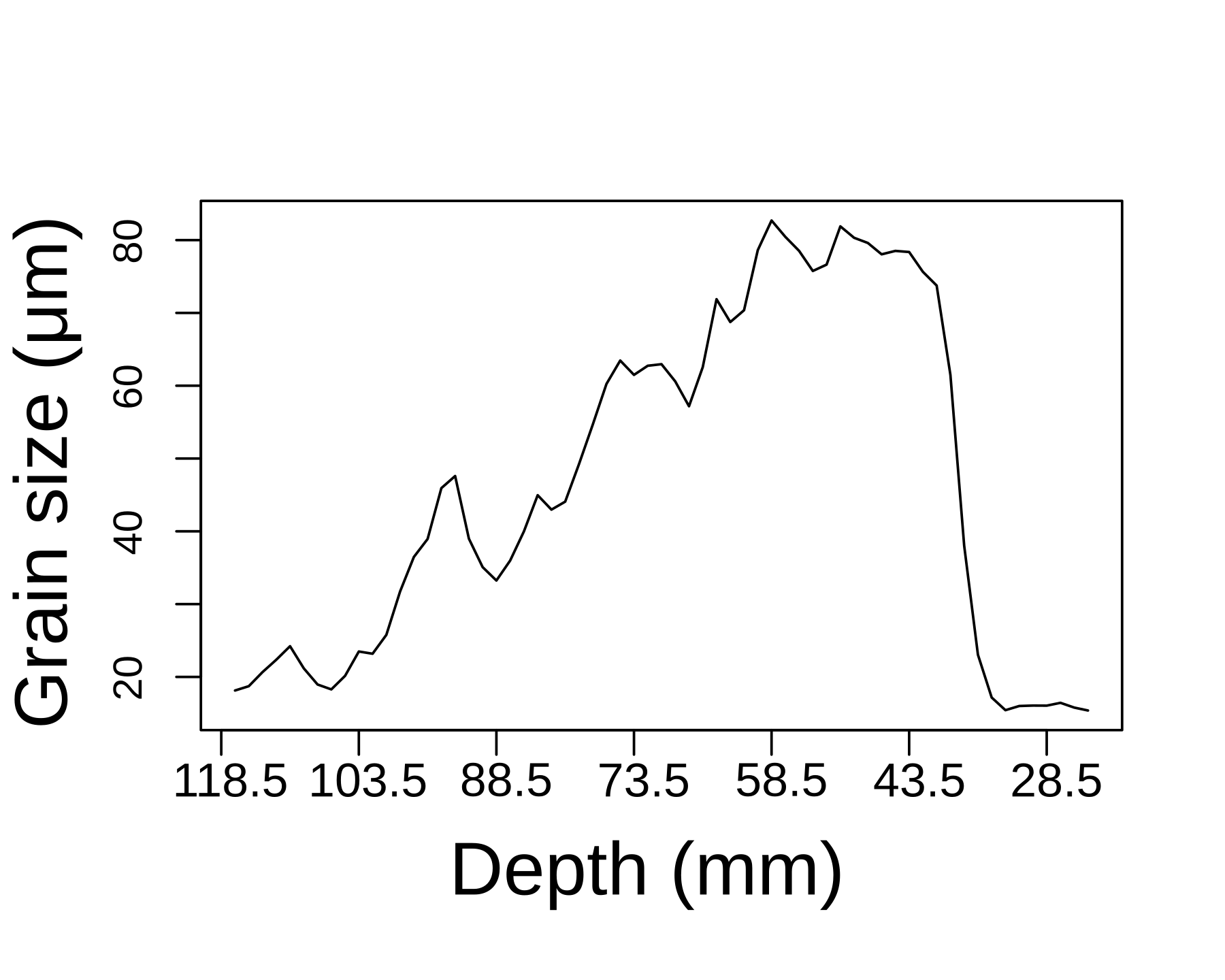 Core B003
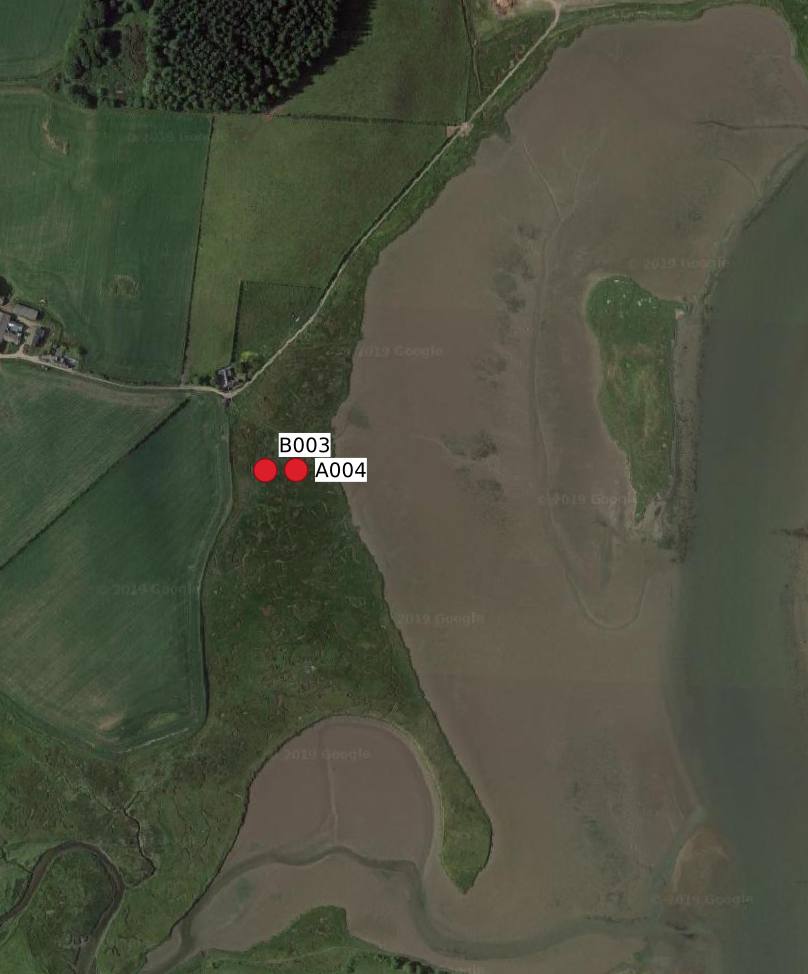 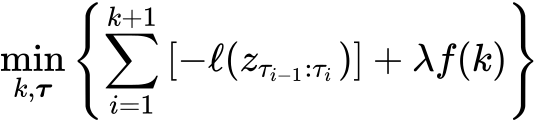 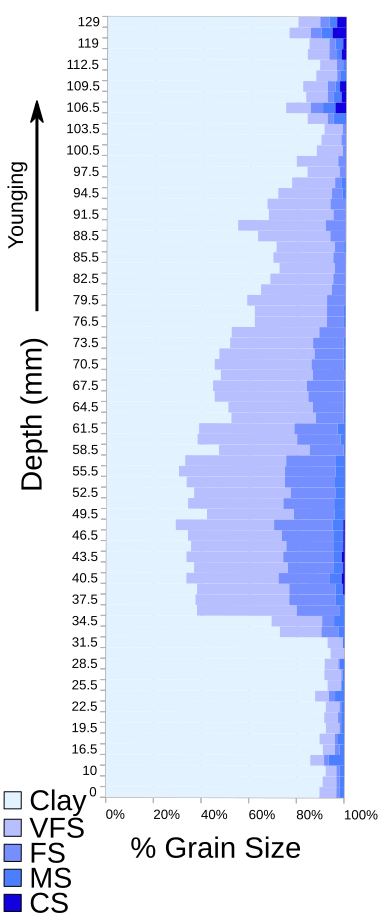 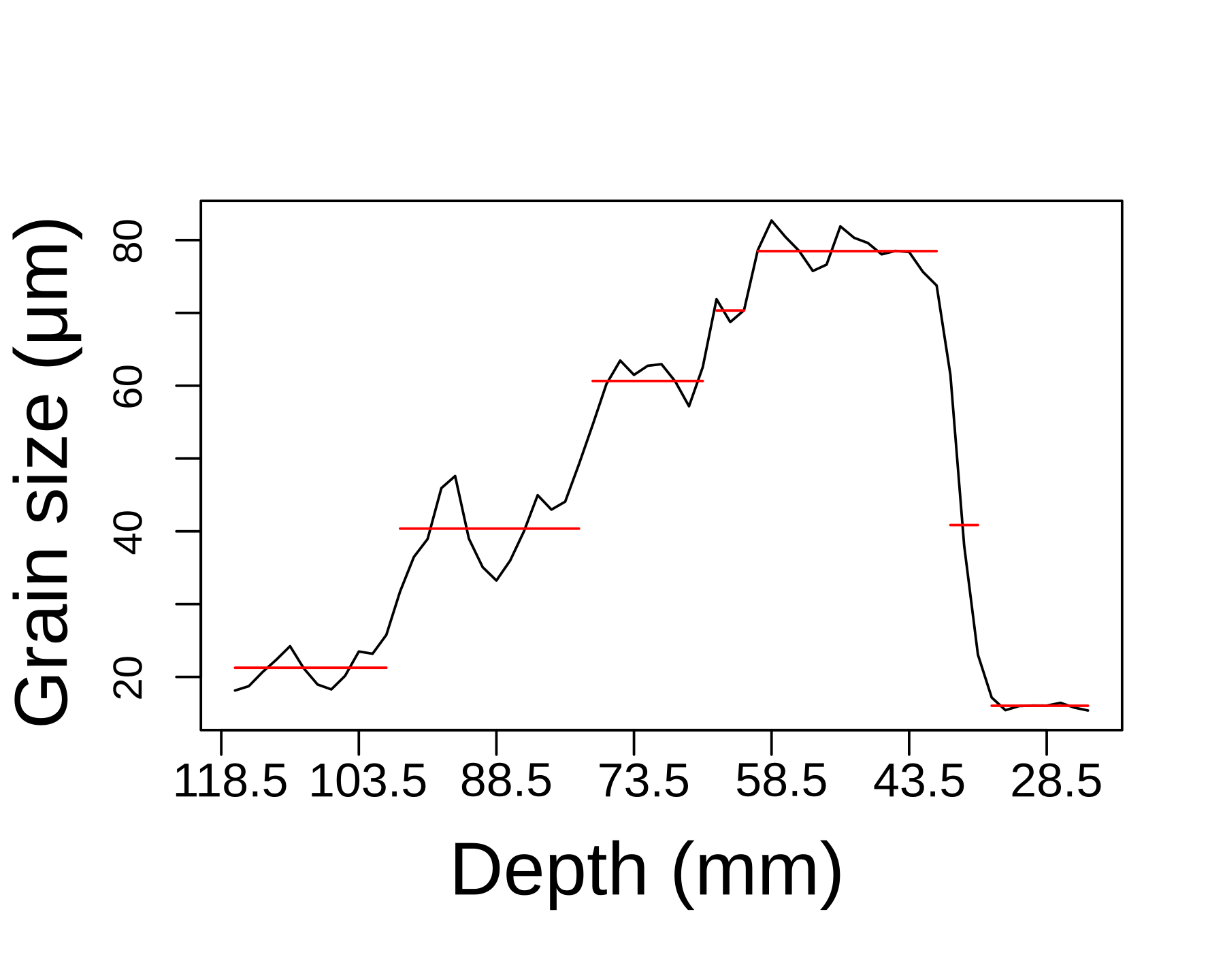 Core B003
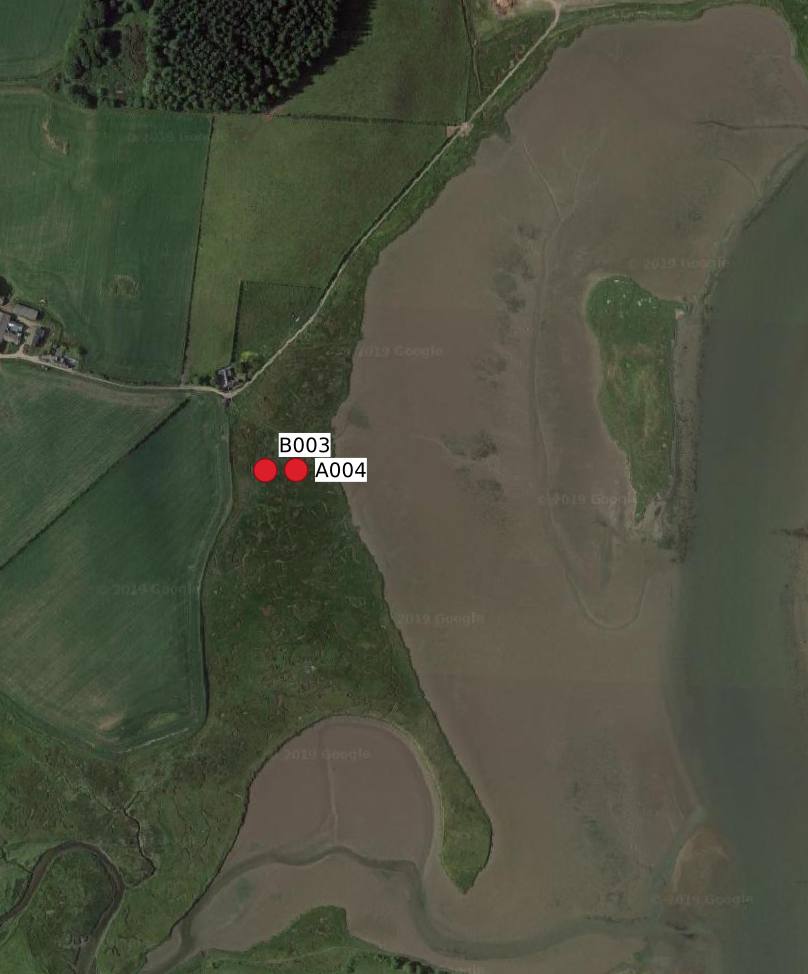 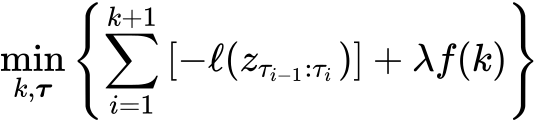 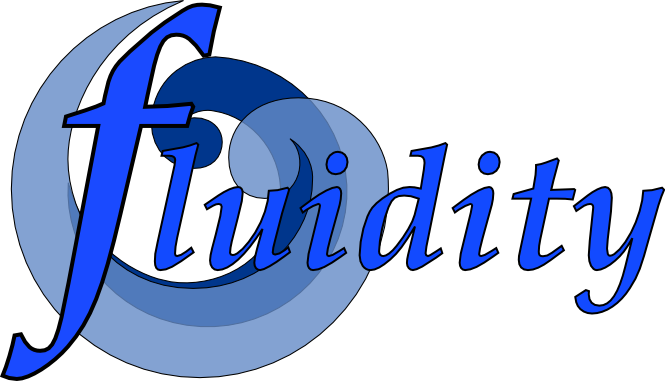 Hill, J., et al.2014. Ocean Modelling 83 (0): 11–25.
https://fluidityproject.github.io/
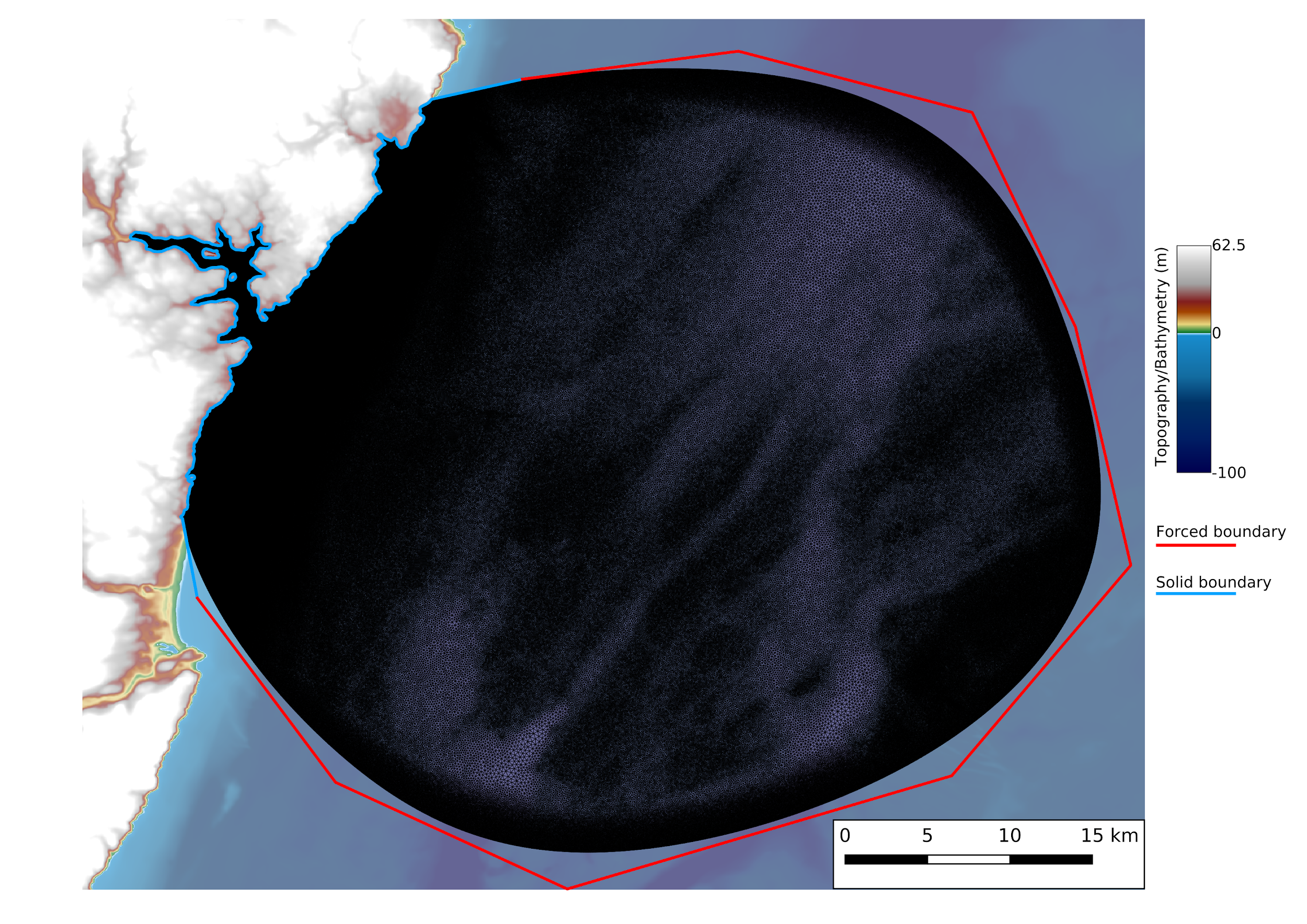 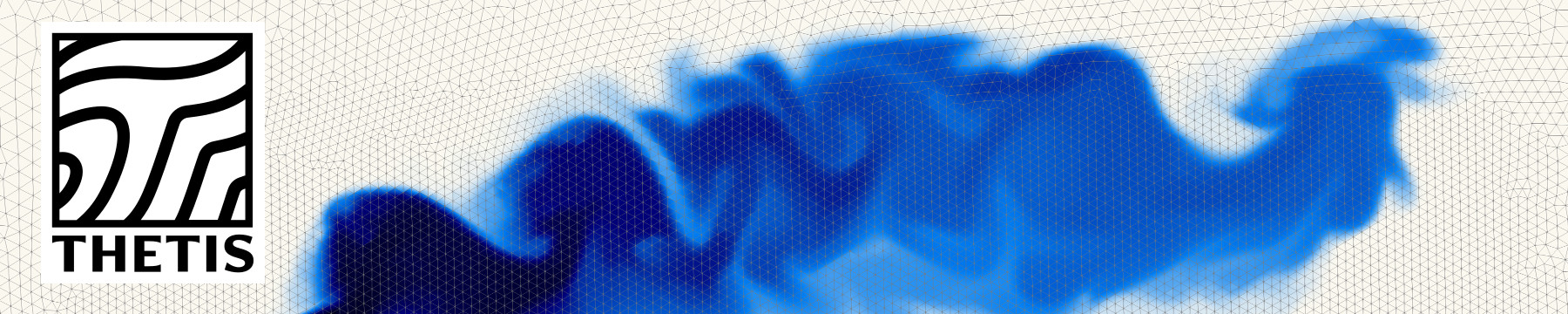 https://thetisproject.org/
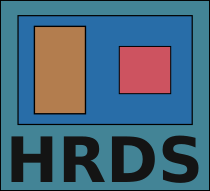 github.com/EnvModellingGroup/hrds
Hill, 2019. 10.21105/joss.01112
Palaeo-geomorphological reconstruction
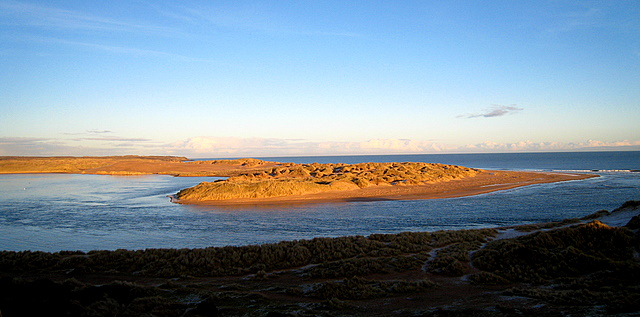 Palaeo-geomorphological reconstruction
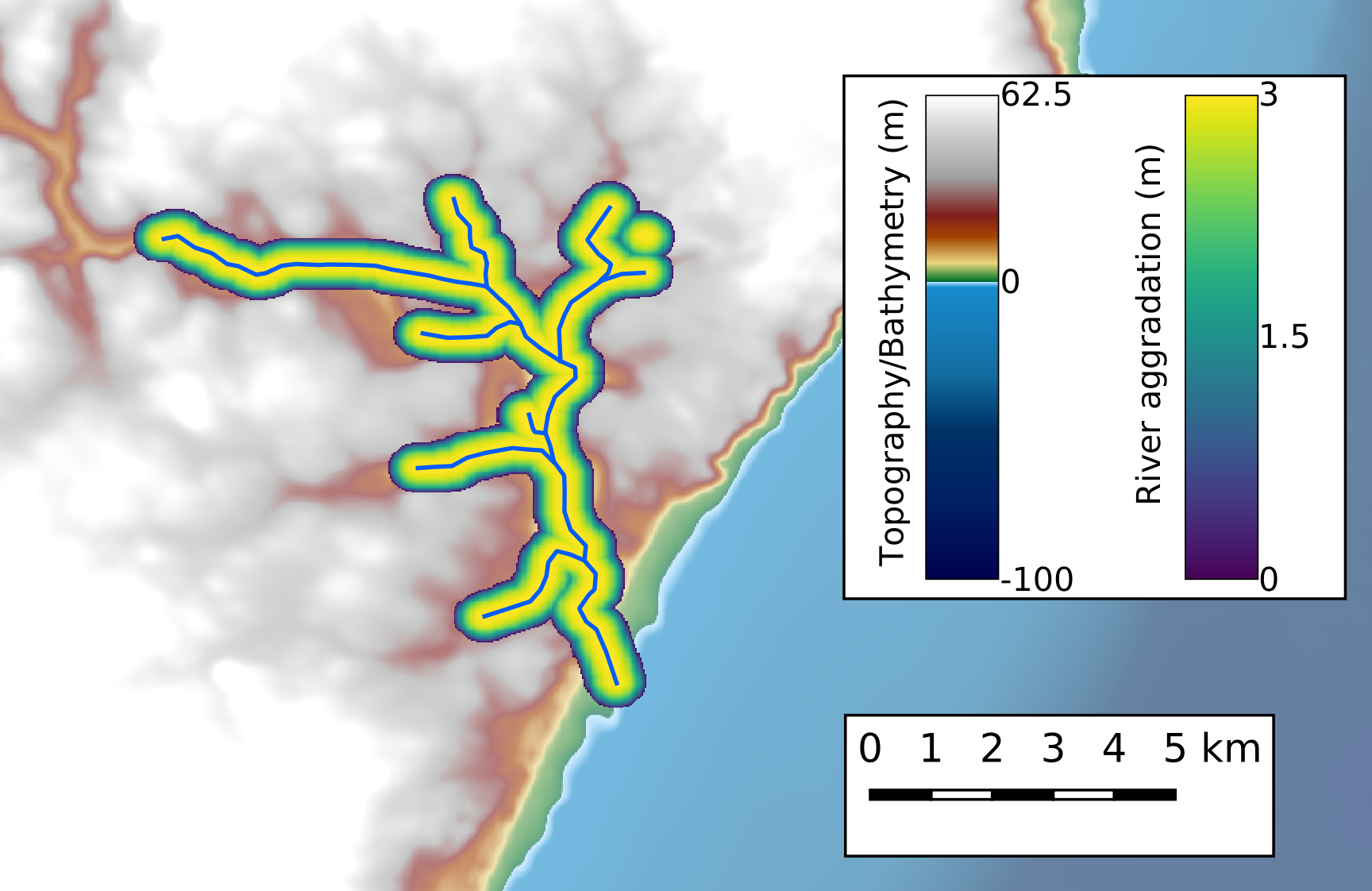 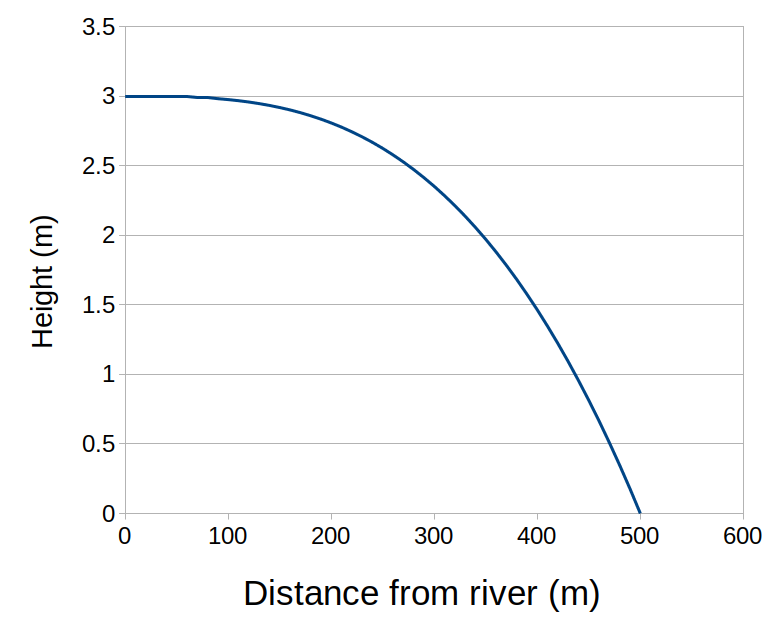 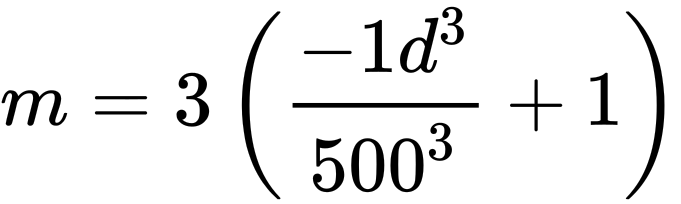 Palaeo-geomorphological reconstruction
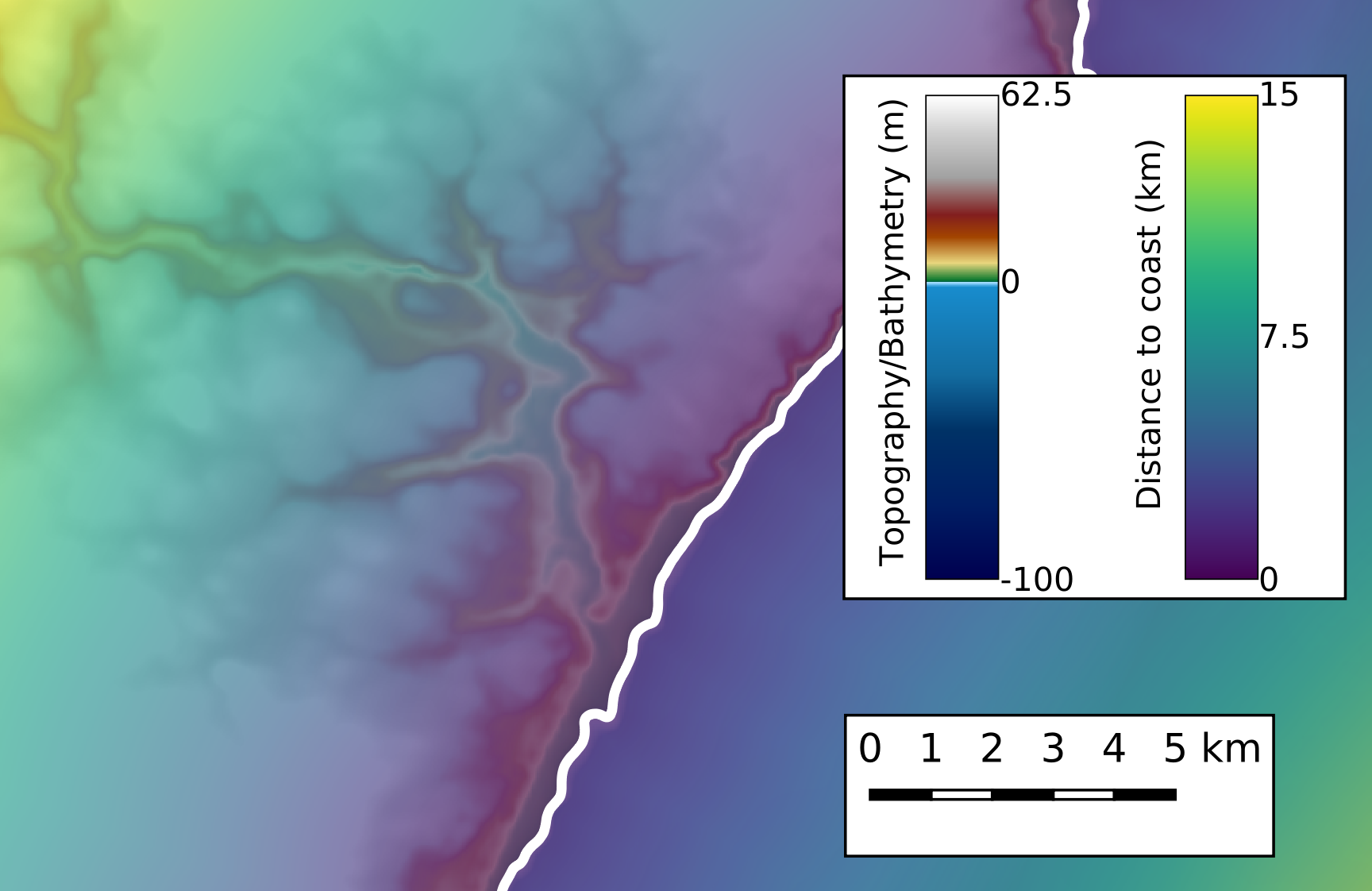 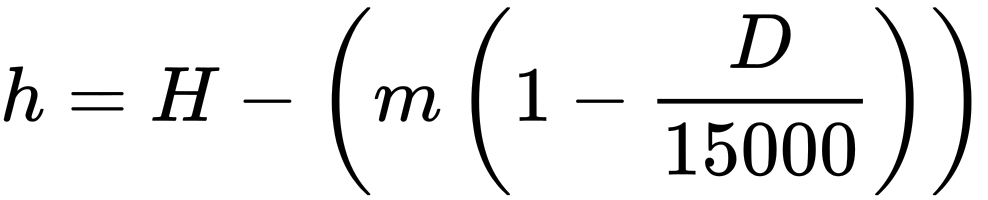 Palaeo-geomorphological reconstruction
Sands of Fovrie formed ~6 ka
Assume area was estuary 8 ka
Remove sands and smoothly blend to bathy/topo
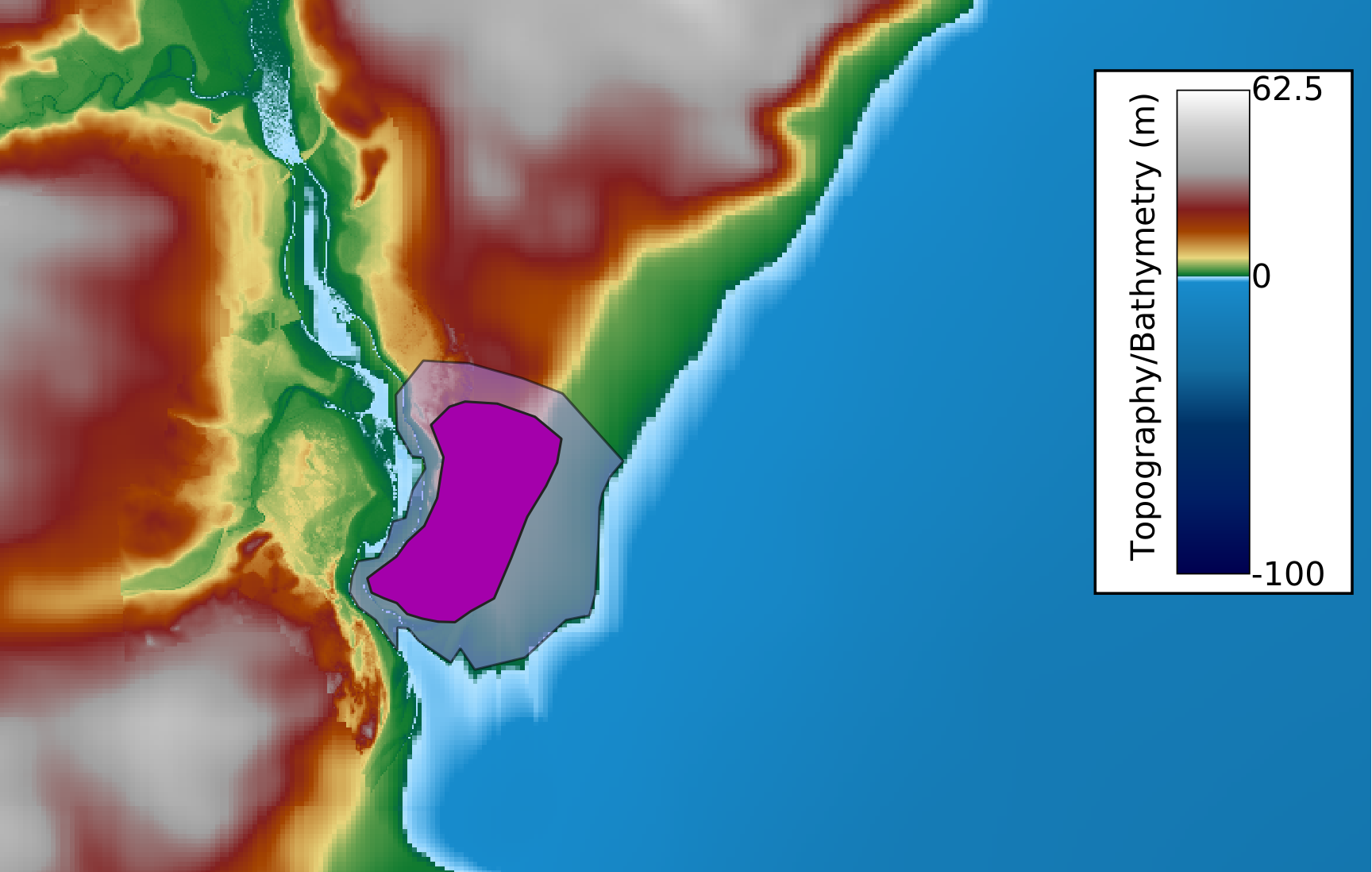 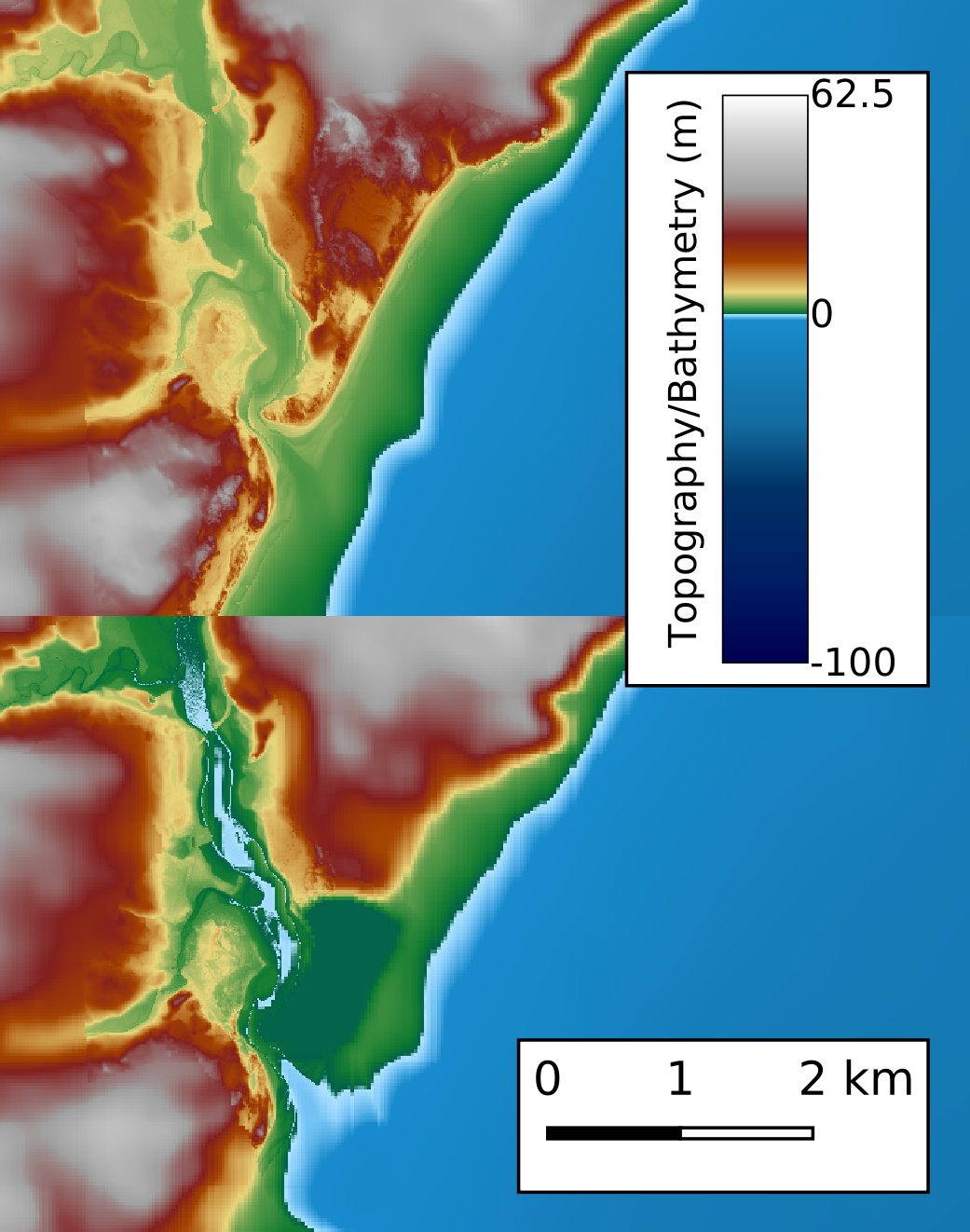 Remove river aggradation
Remove spit and sand dunes
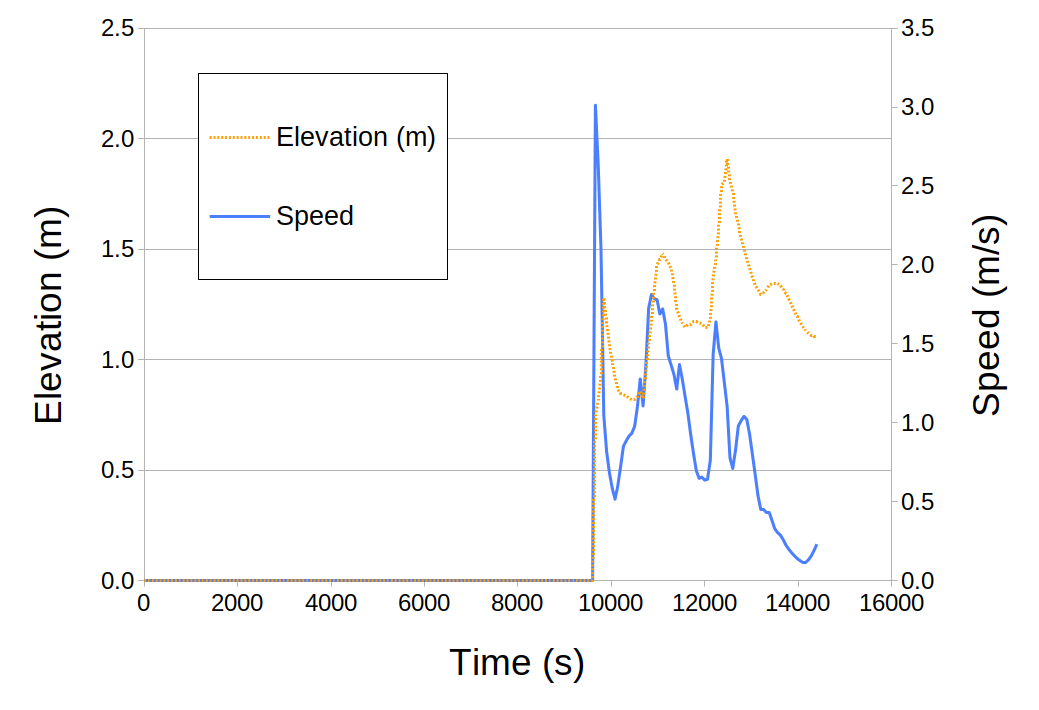 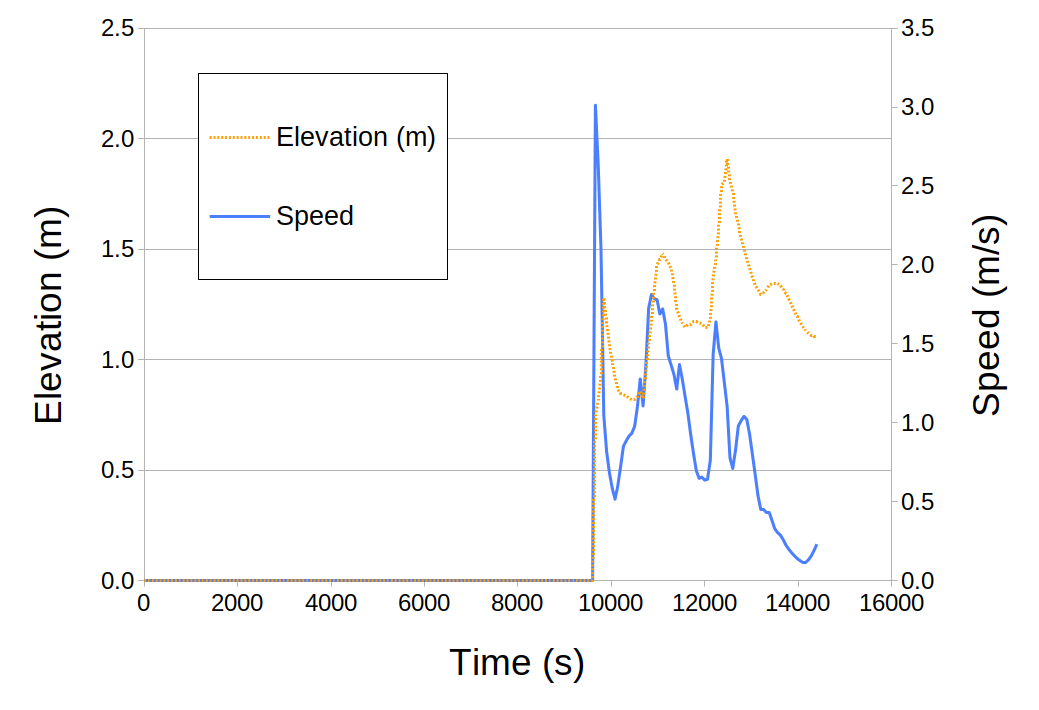 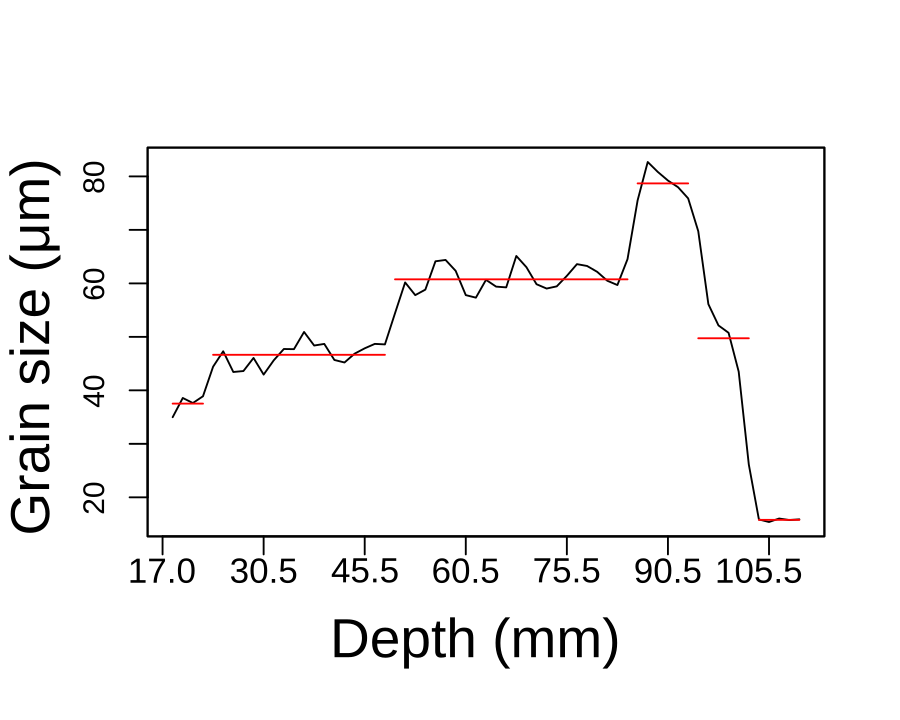 The future
Joining forces
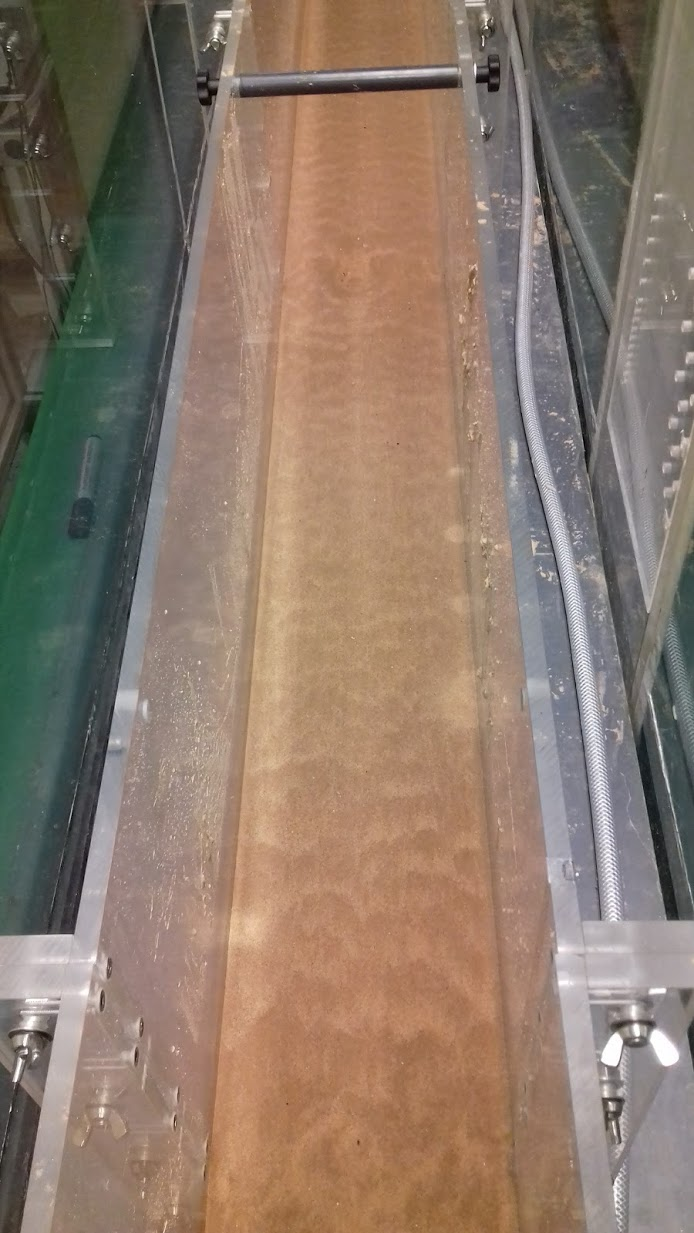 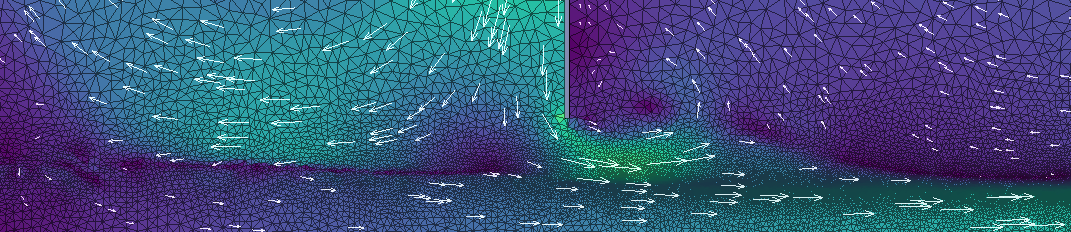 Lab
Lab-scale models
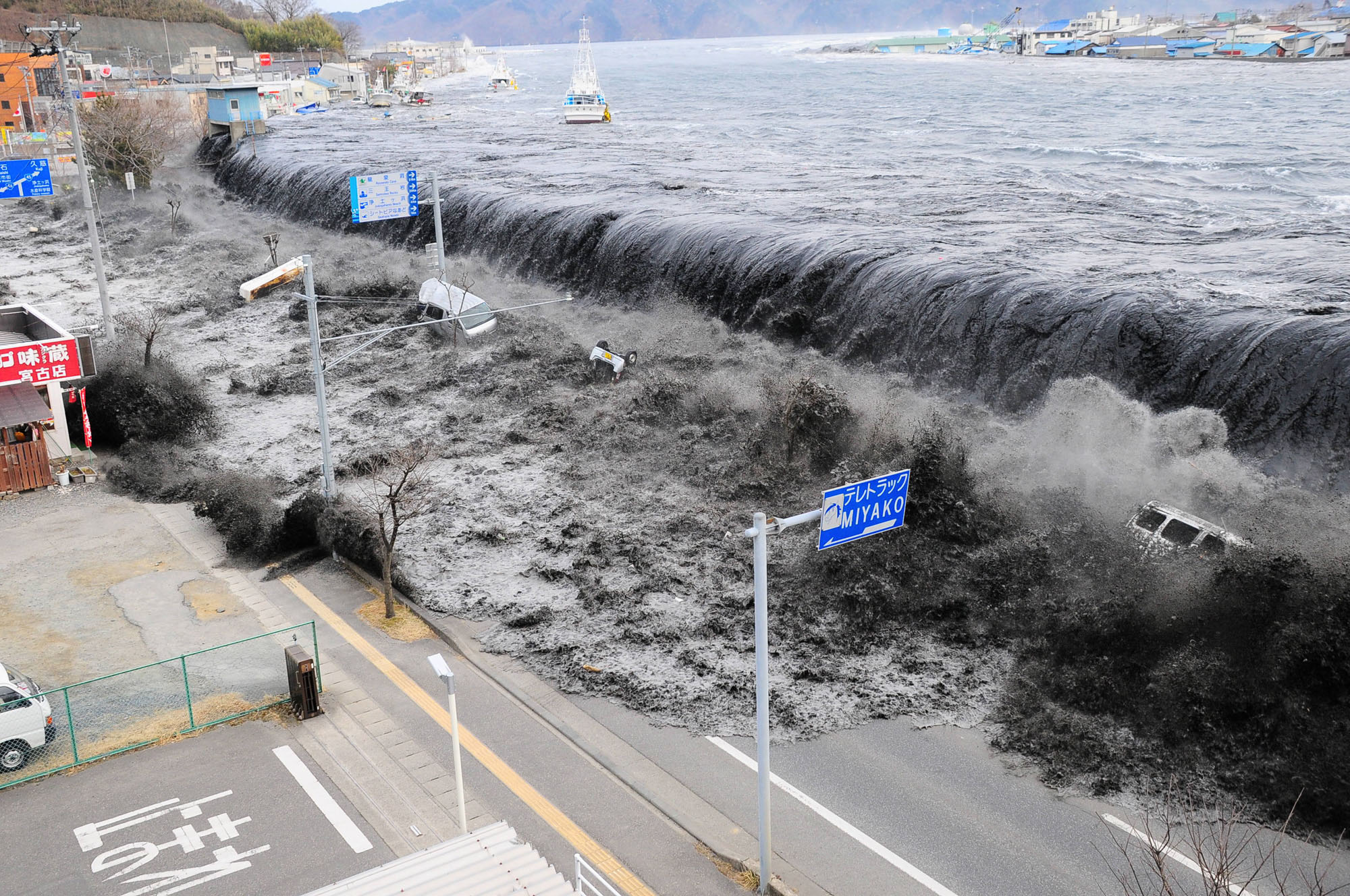 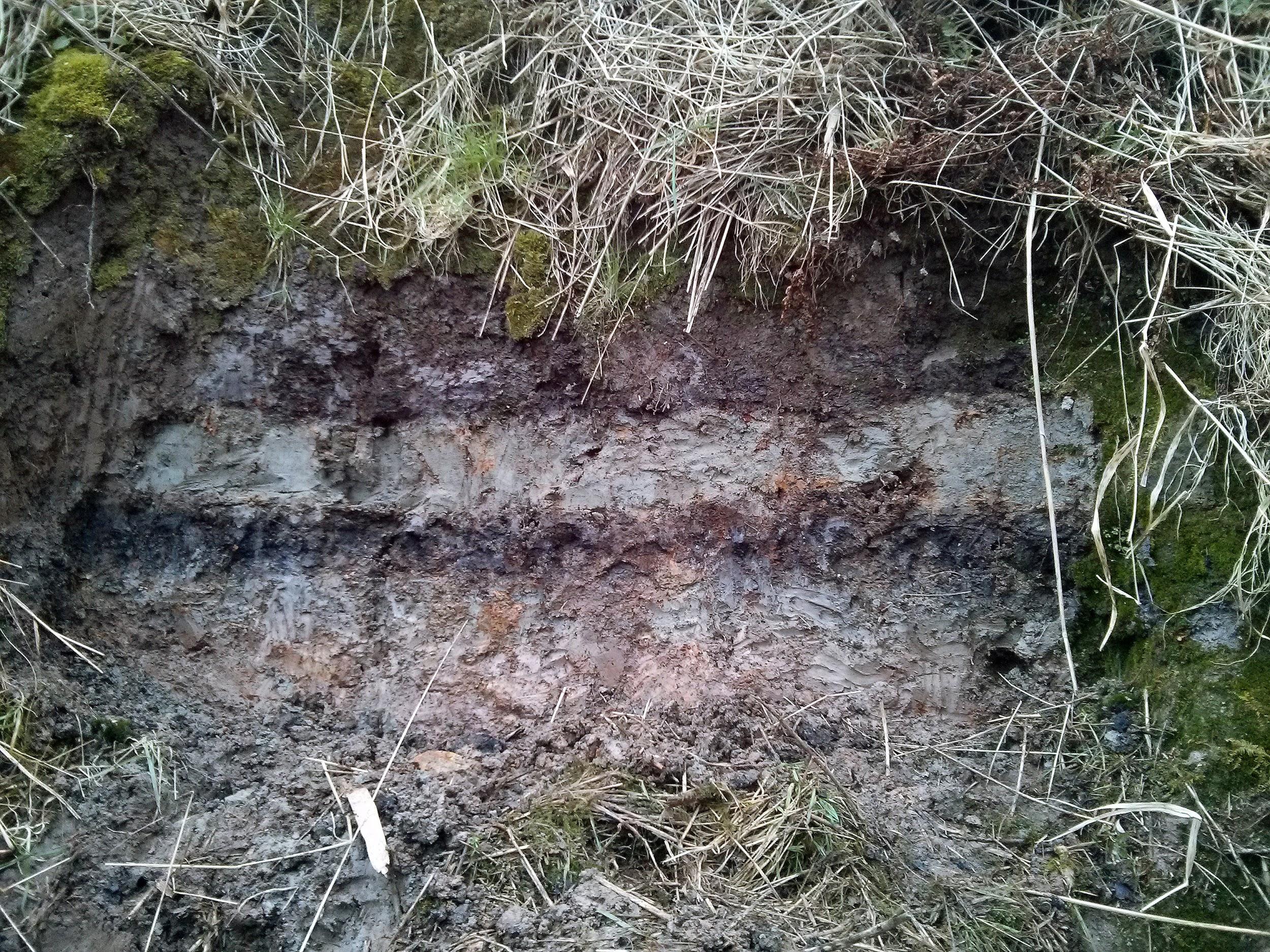 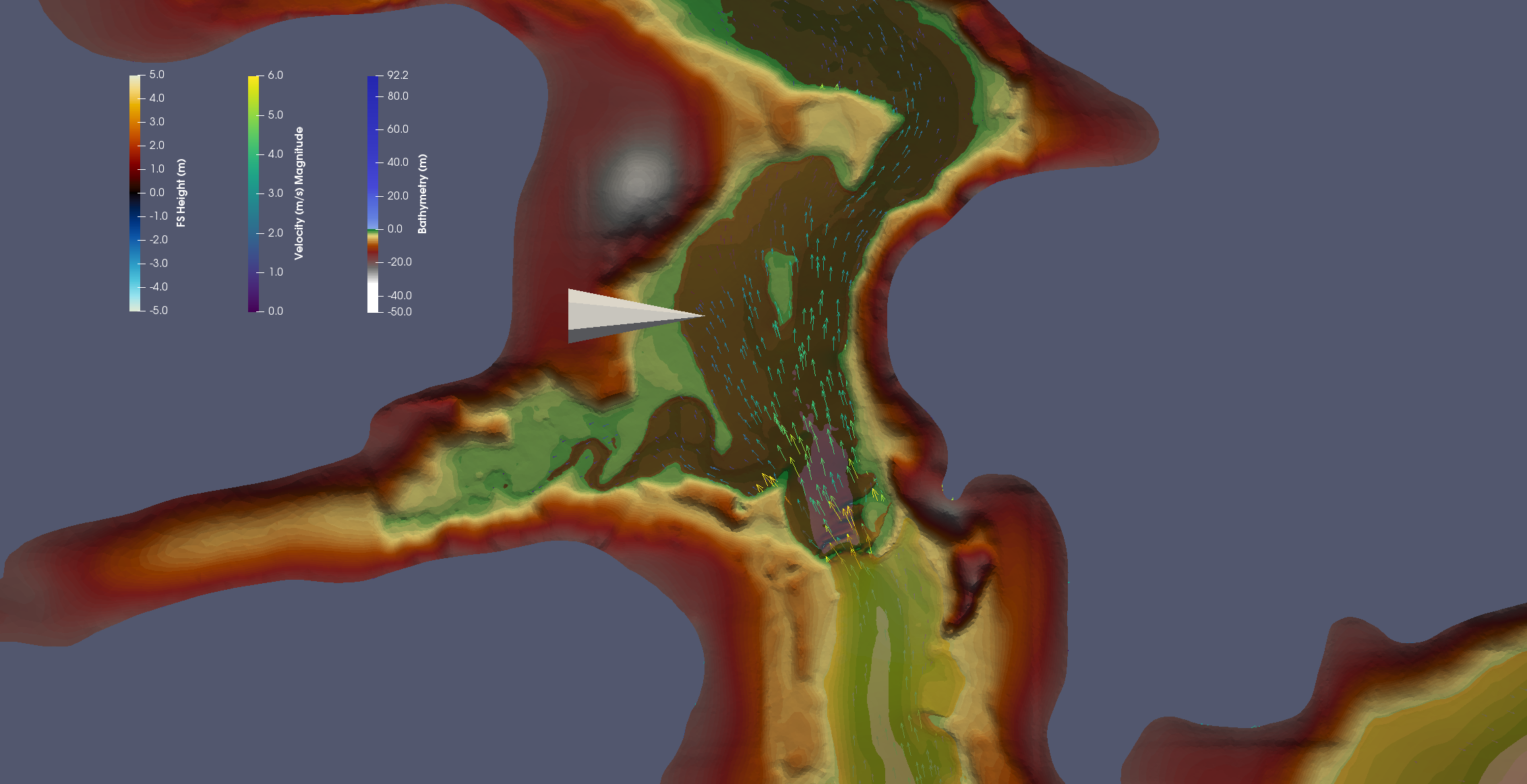 Field
Regional models
Machine learning
Joining forces
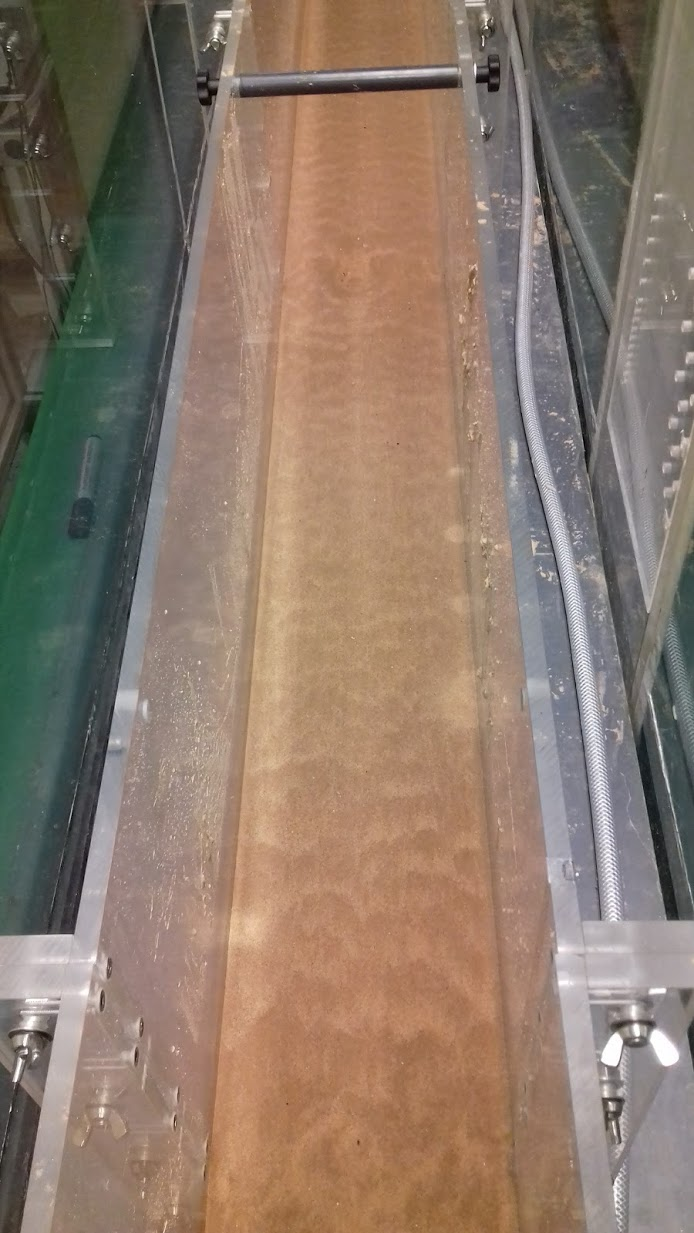 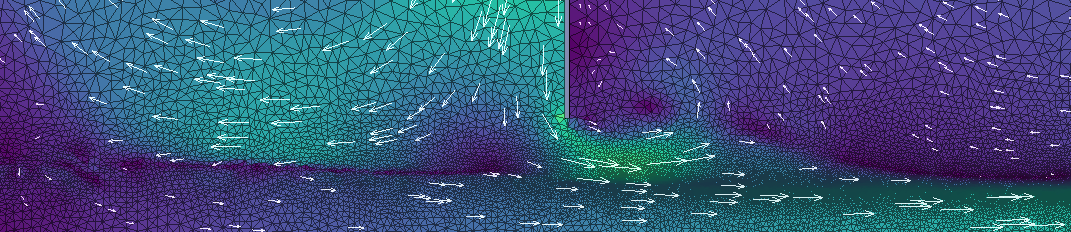 Lab
Lab-scale models
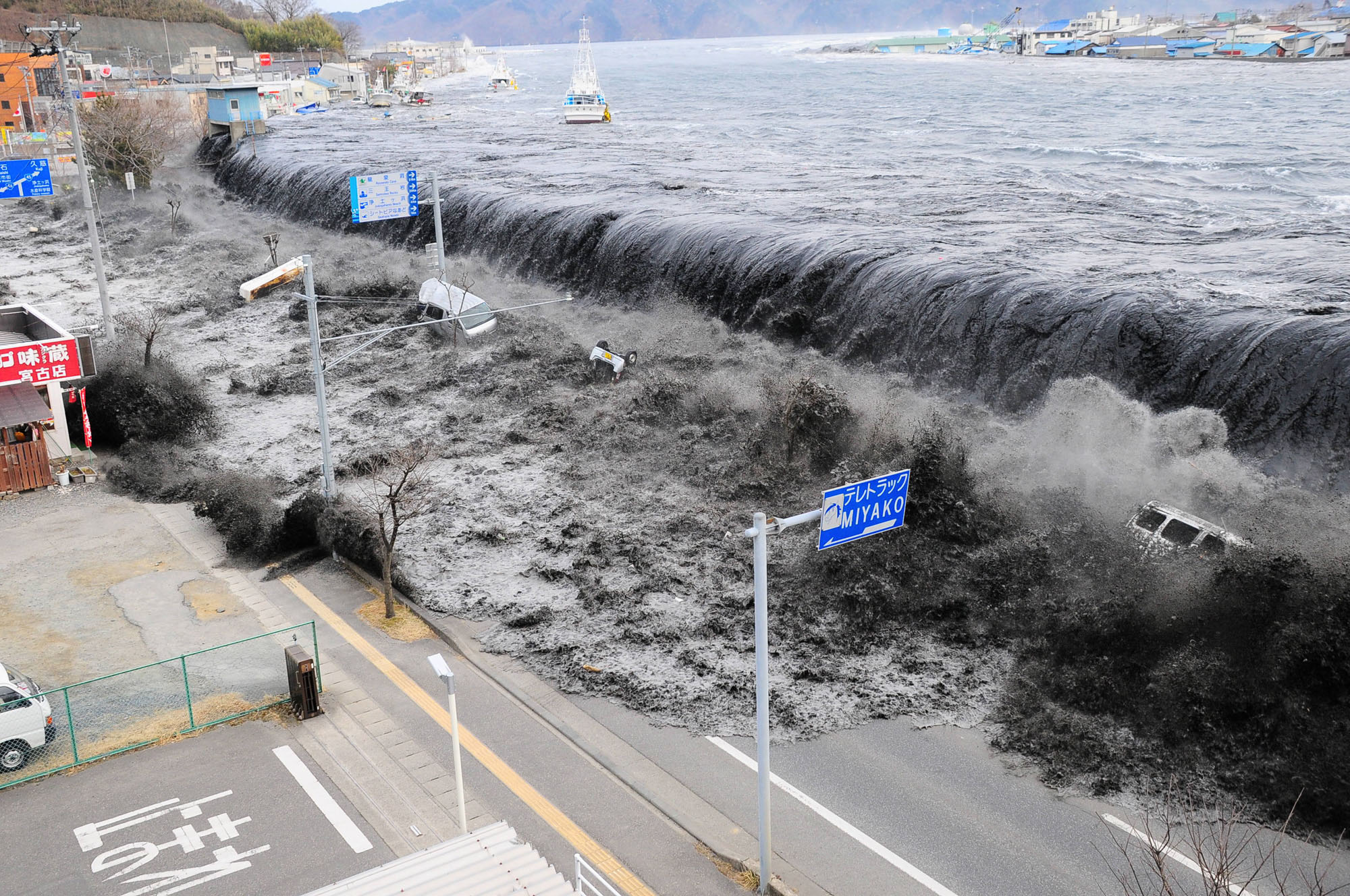 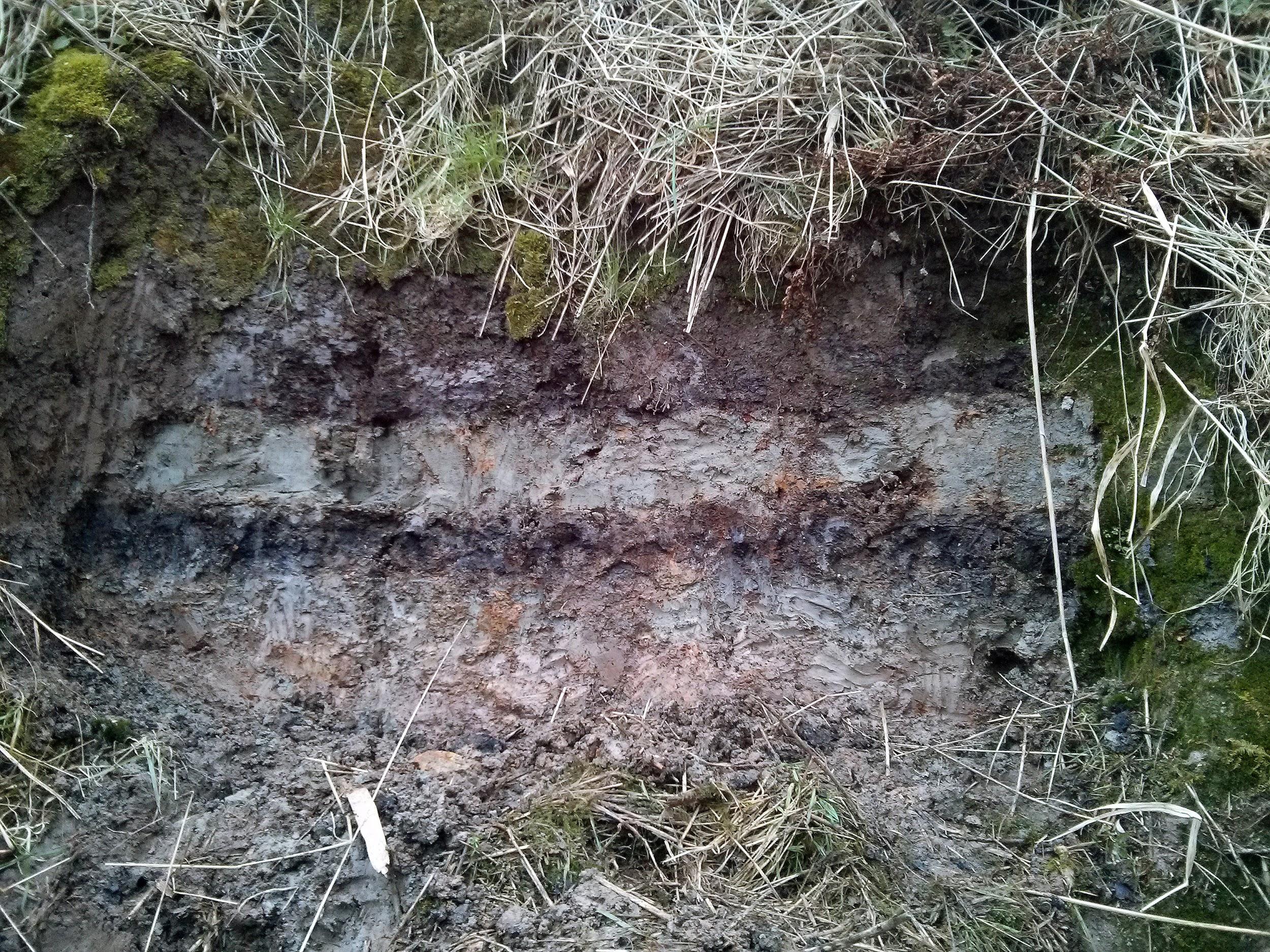 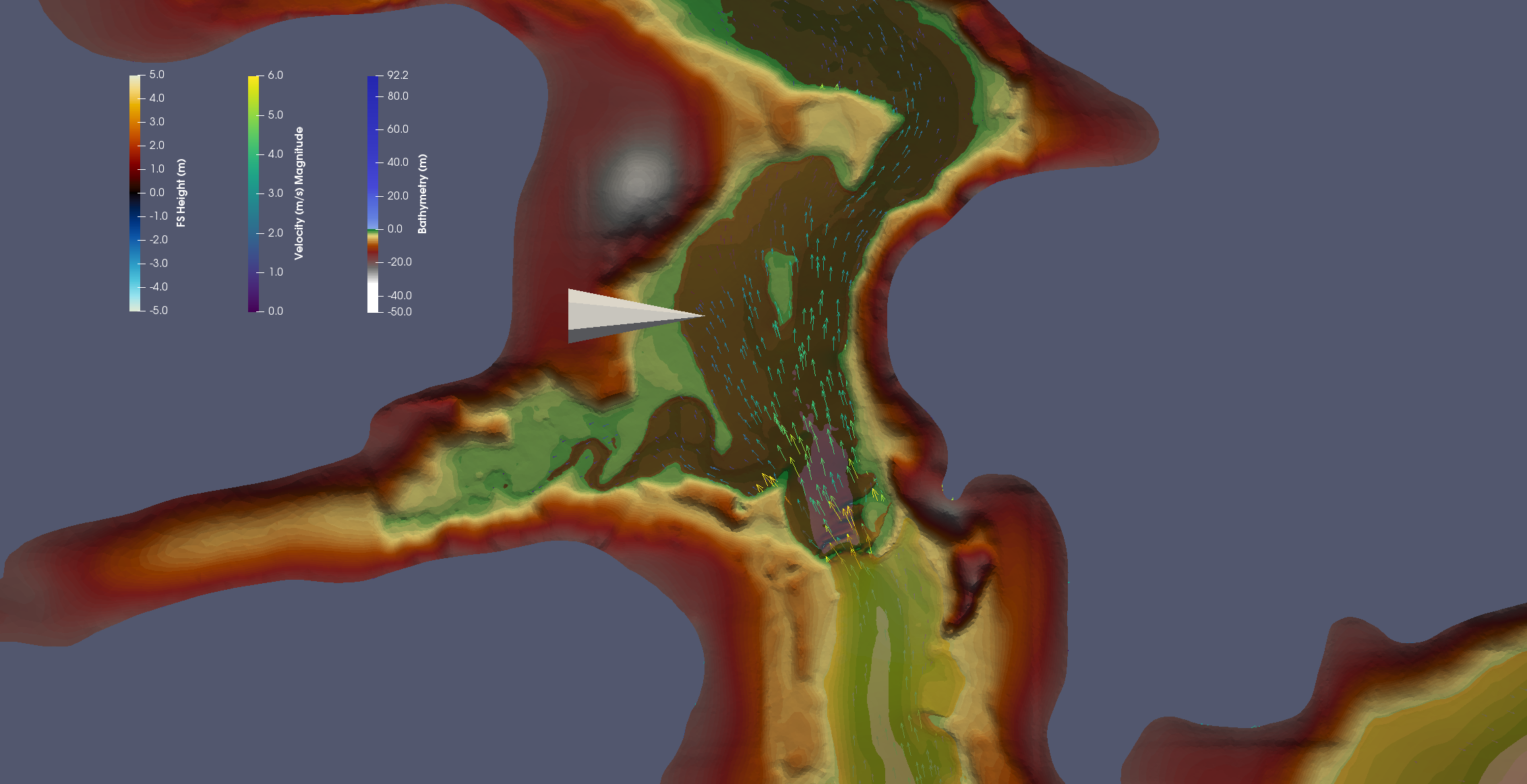 Field
Regional models
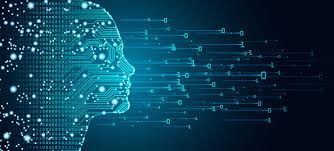 Machine learning
Joining forces
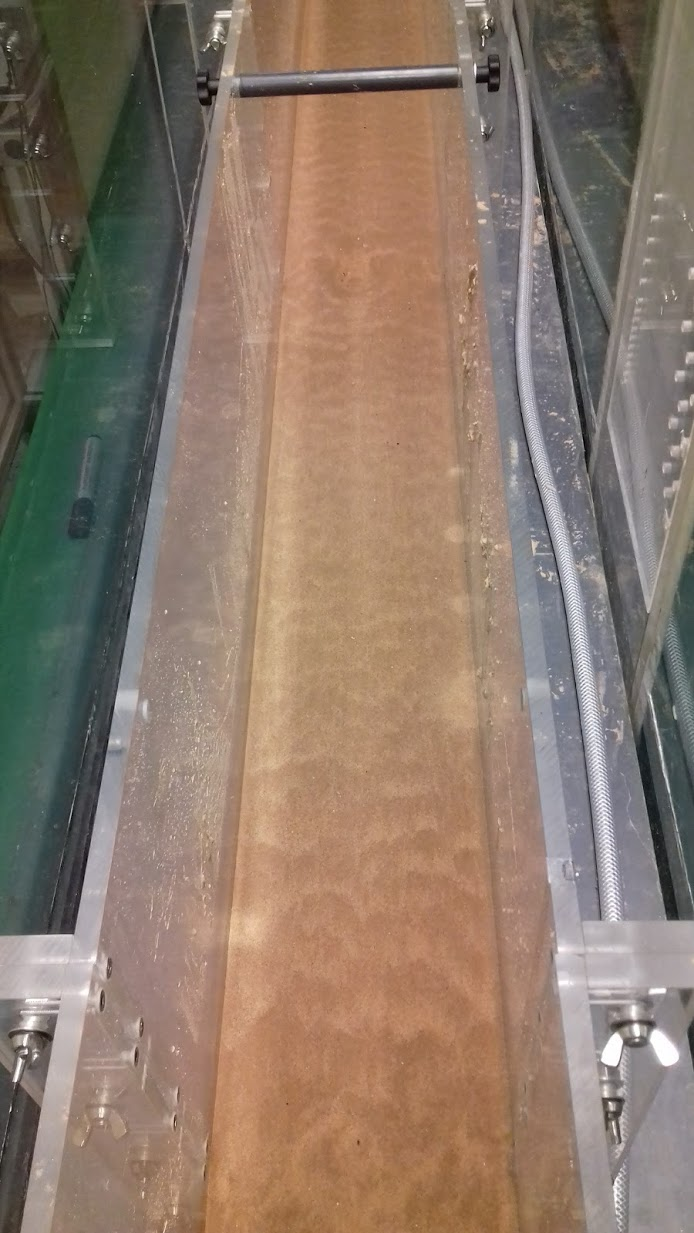 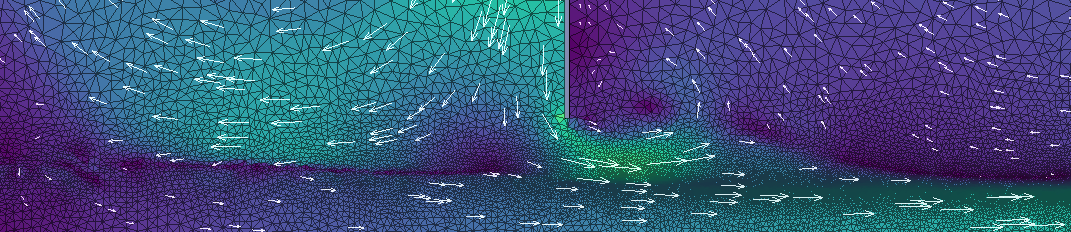 Lab
Lab-scale models
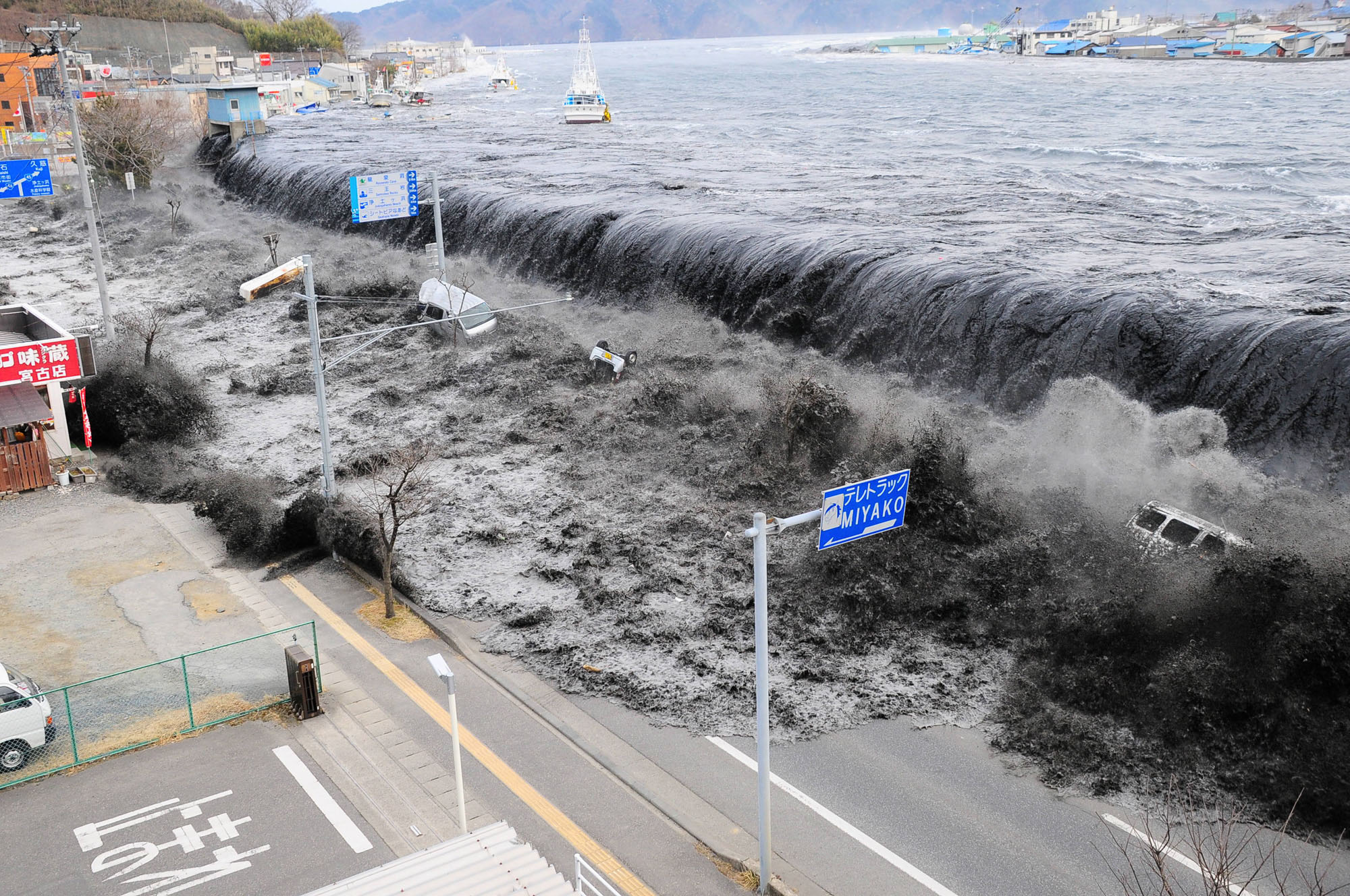 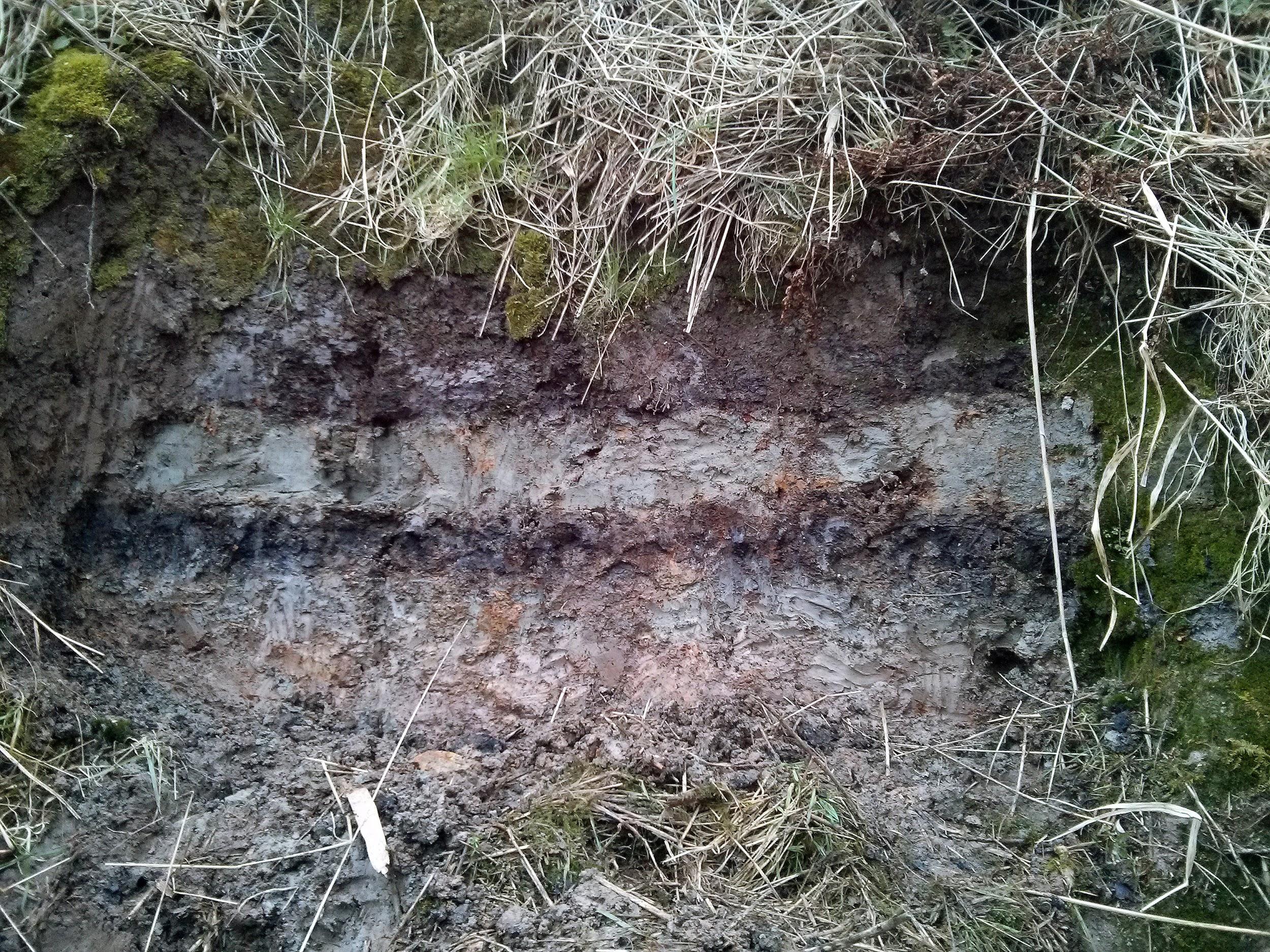 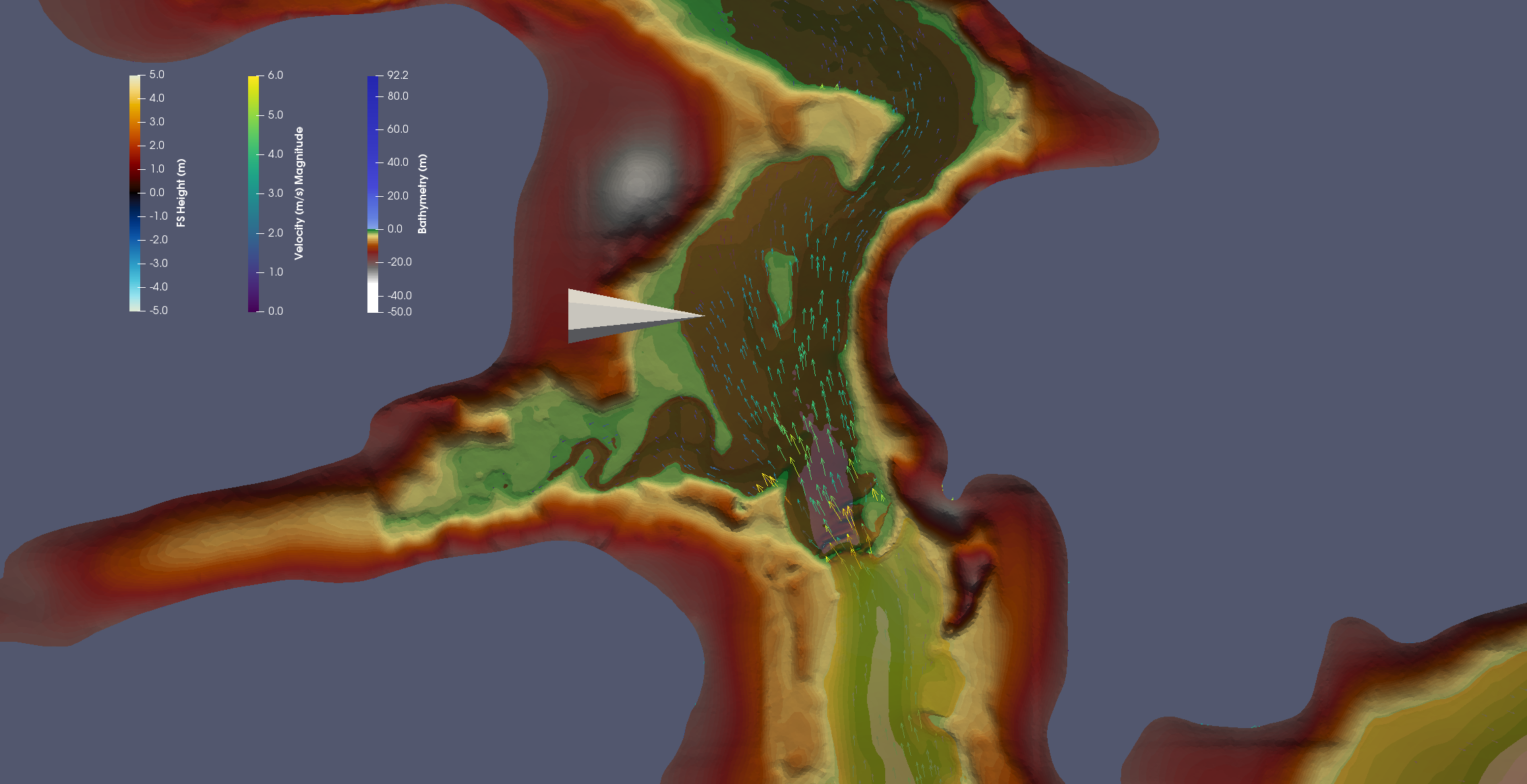 Field
Regional models
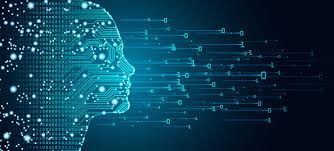 Machine learning
[Speaker Notes: Needs collaboration between social scientists interested in risk, mathematicians, sedimentologists, sea level change, coastal geomorphologist]
Summary
The sedimentological record is crucial to capture the extreme events
We can combine numerical modelling and sedimentology to gain insight into palaeo-extreme events
Work in the Ythan valley shows one large wave which consists of three pulses
To move forward we need to work collaboratively, combining established methods with cutting-edge numerical technology